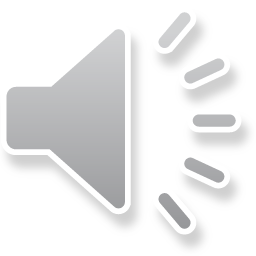 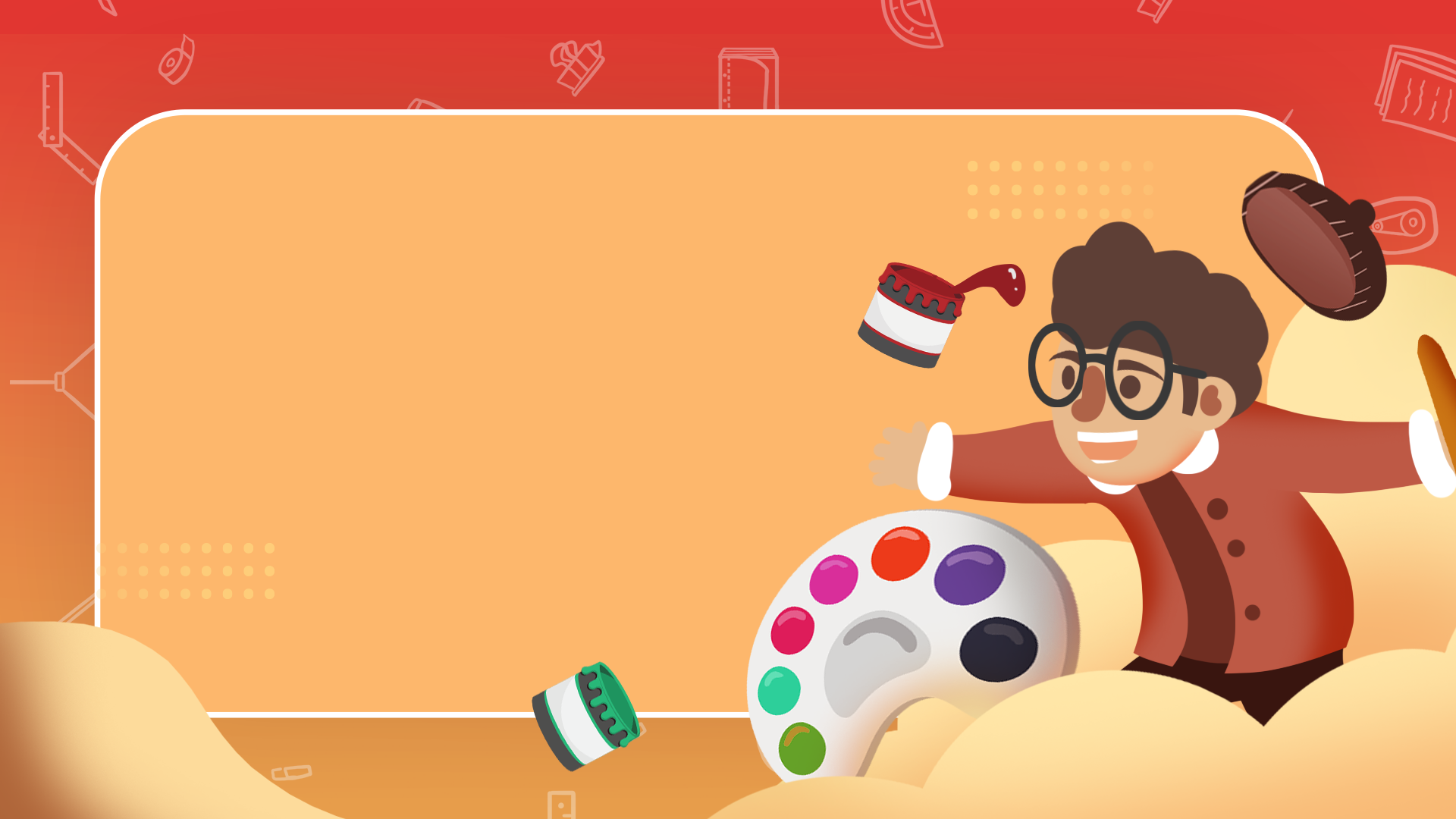 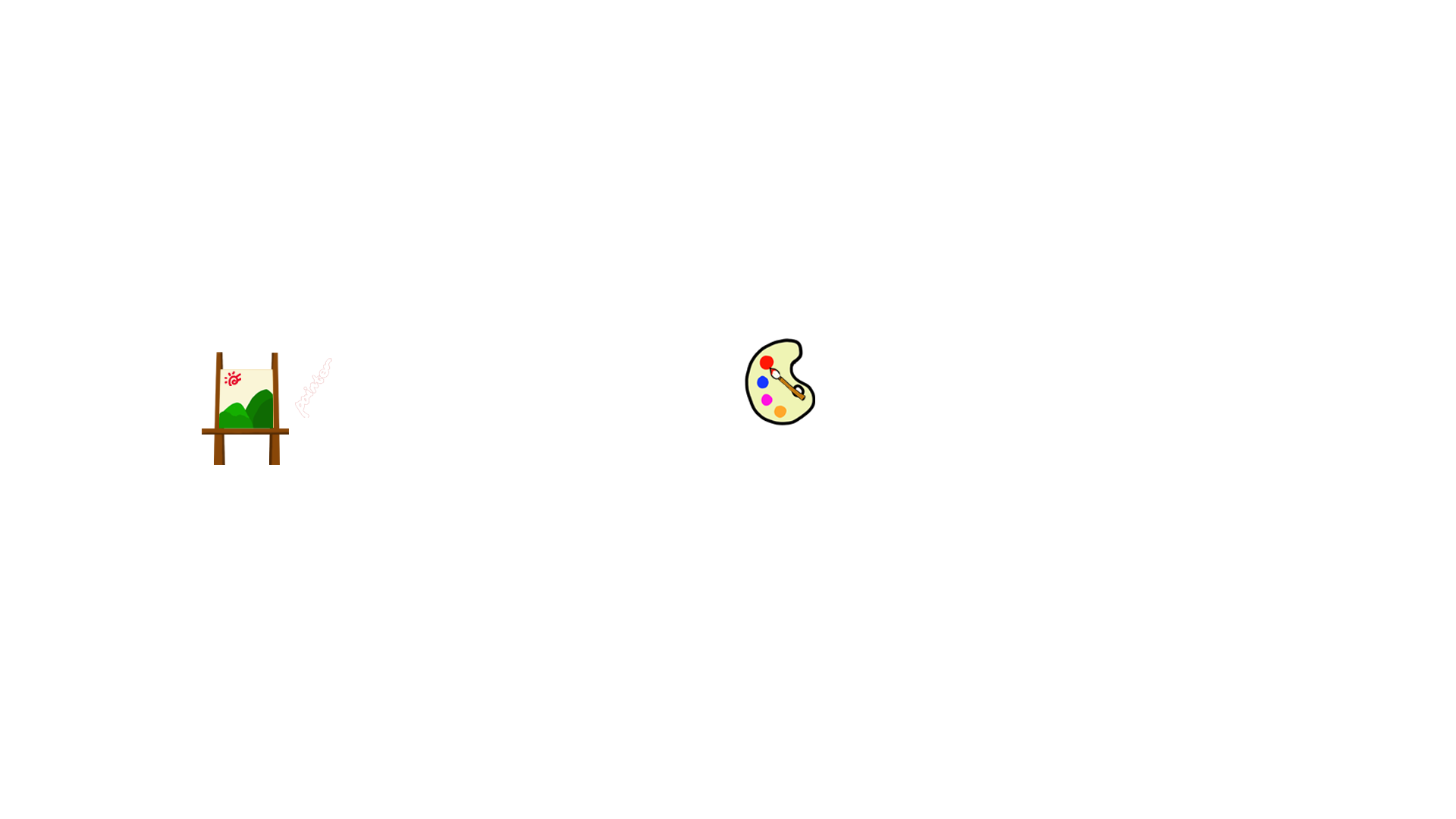 Toán
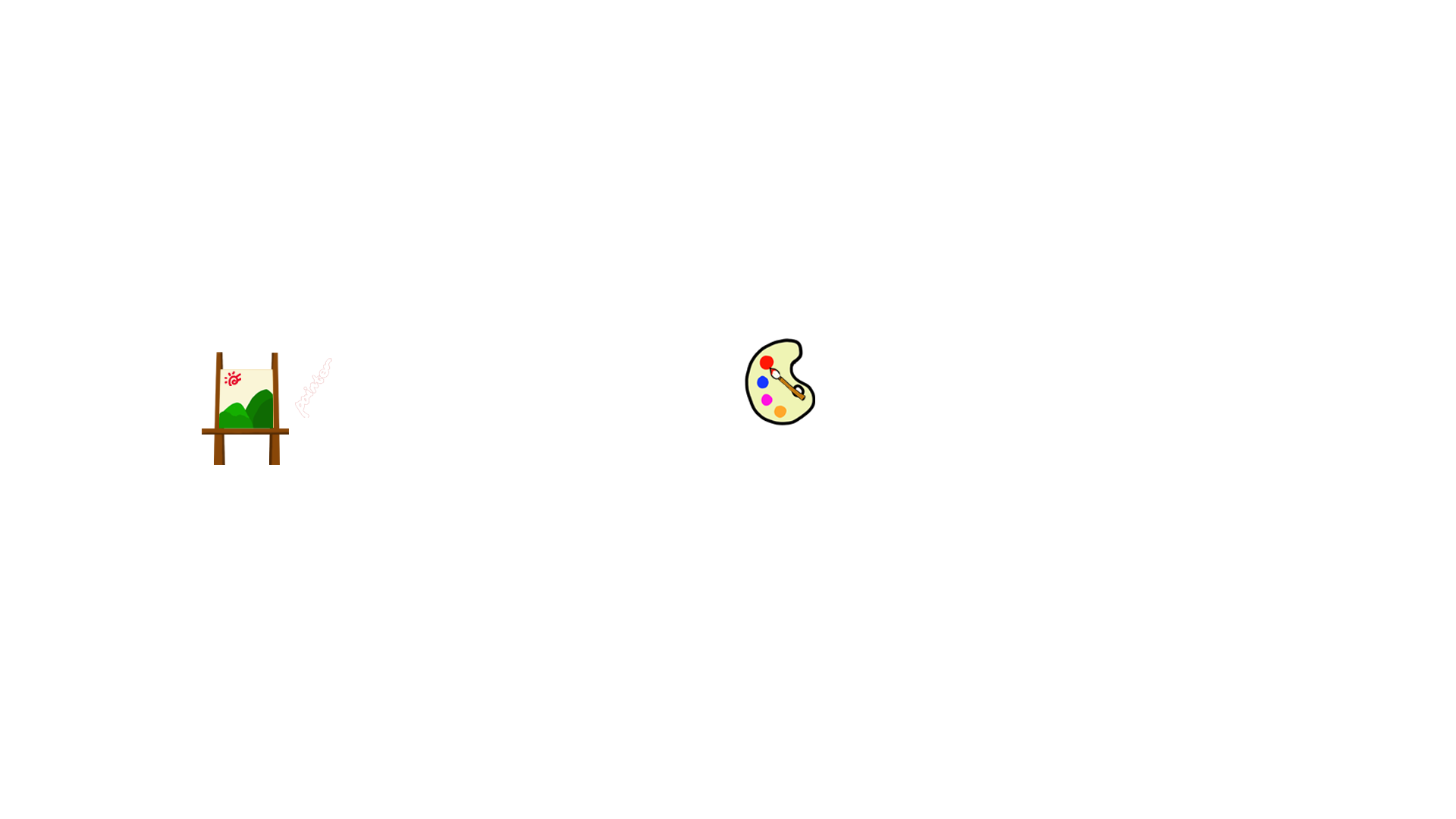 LUYỆN TẬP
(Trang 64)
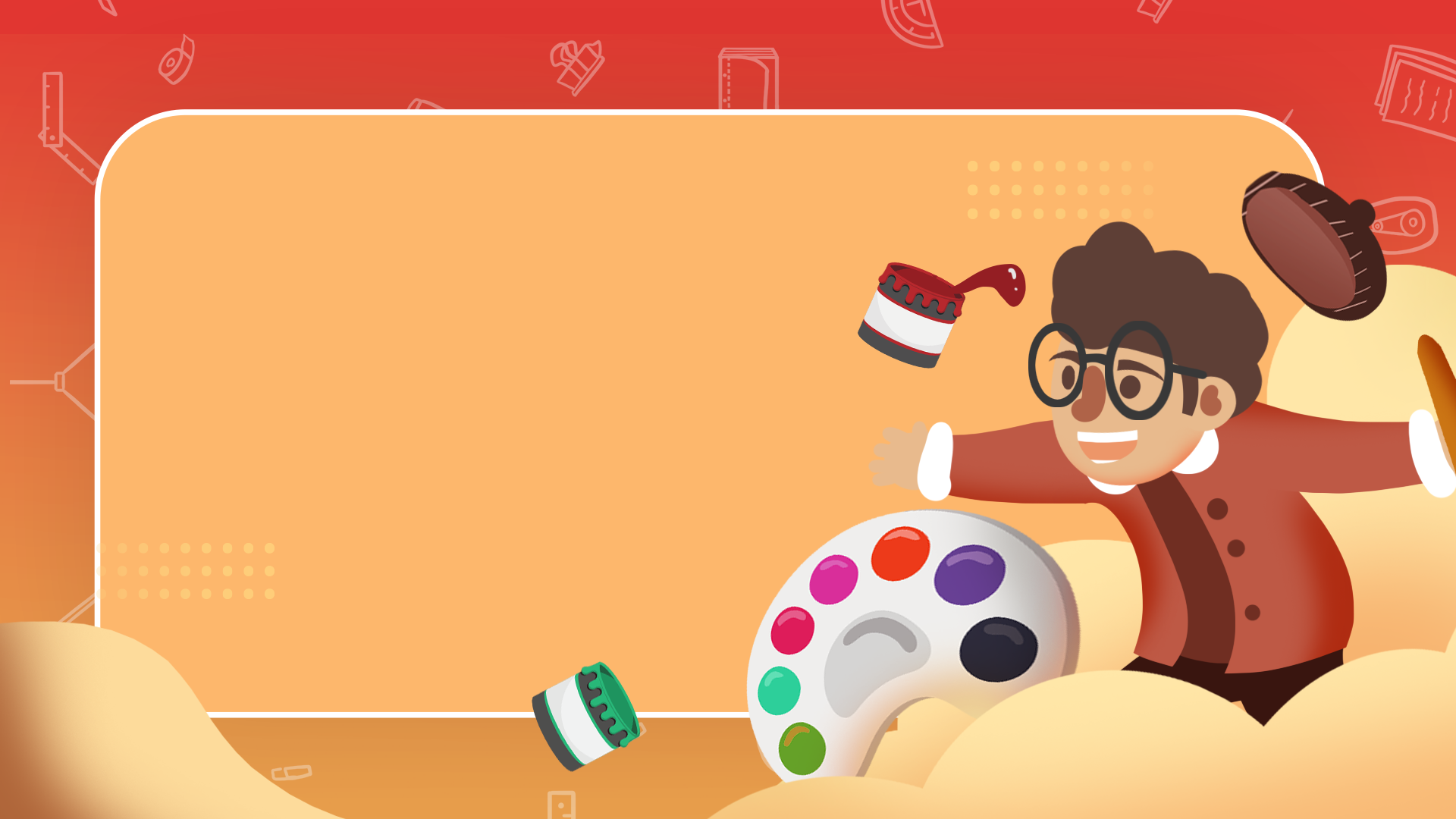 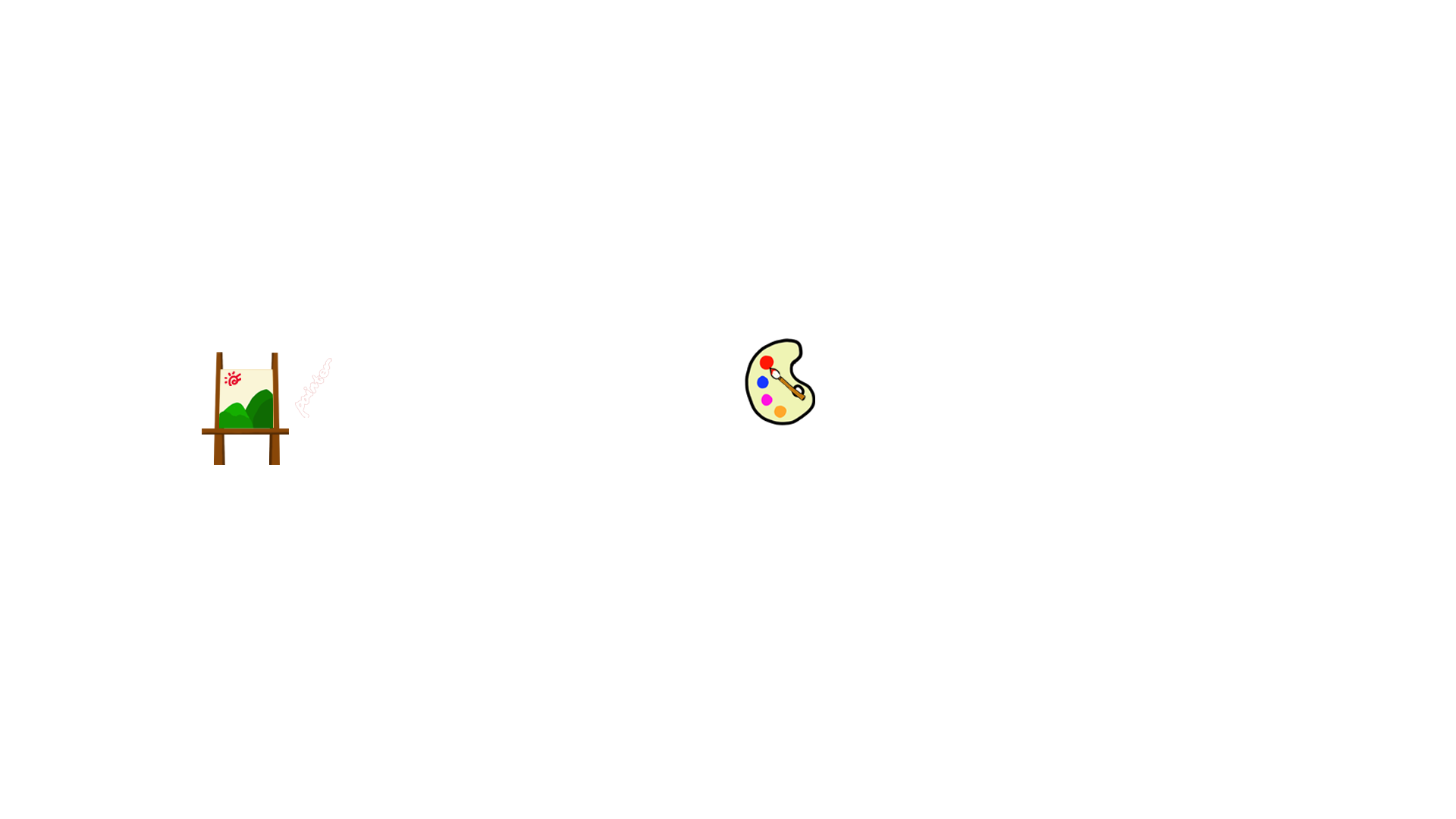 Mục tiêu
Rèn kĩ năng chia một số thập phân cho một số tự nhiên.
Xác định số dư trong phép chia một số thập phân cho một số tự nhiên.
01.
02.
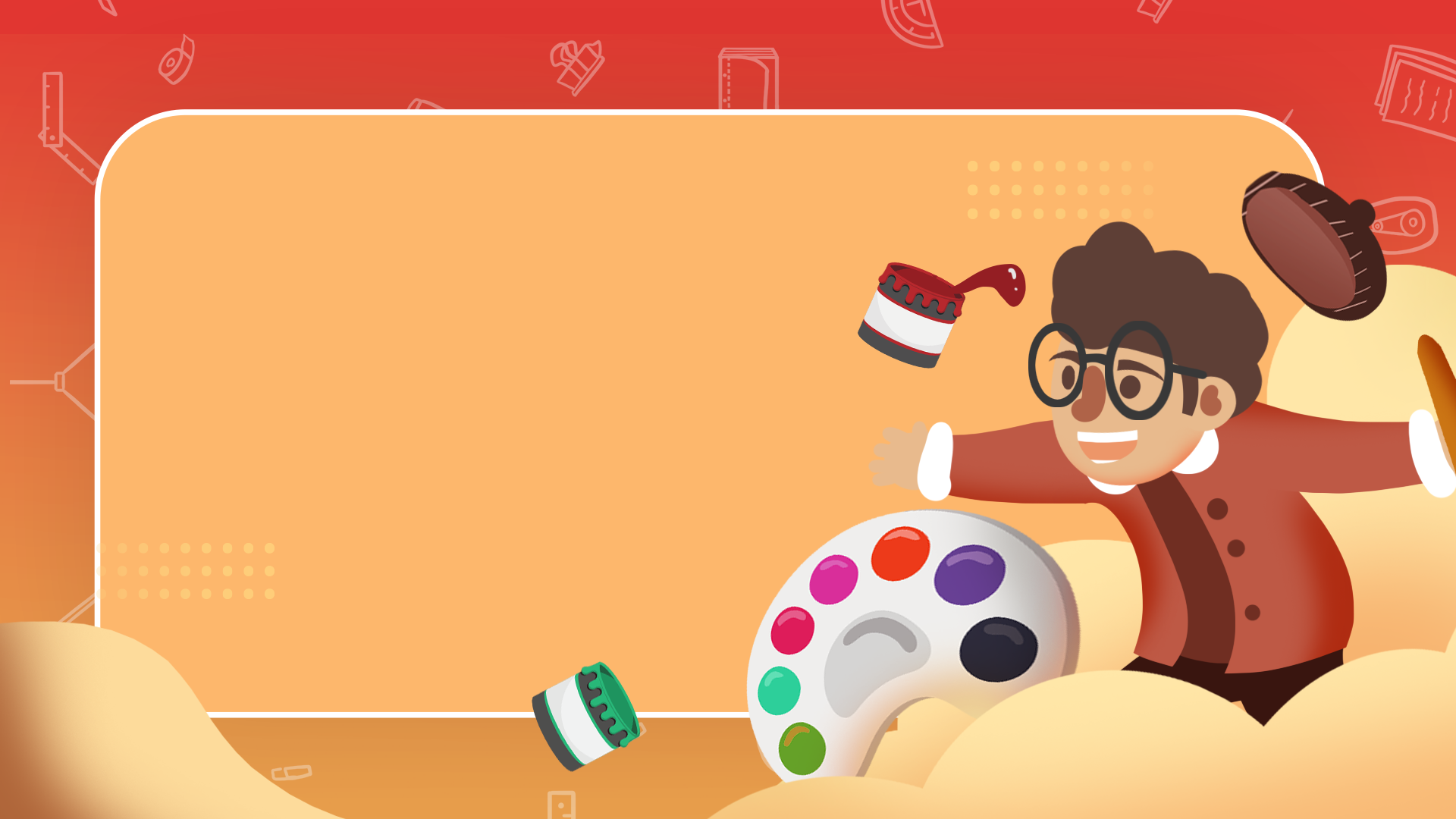 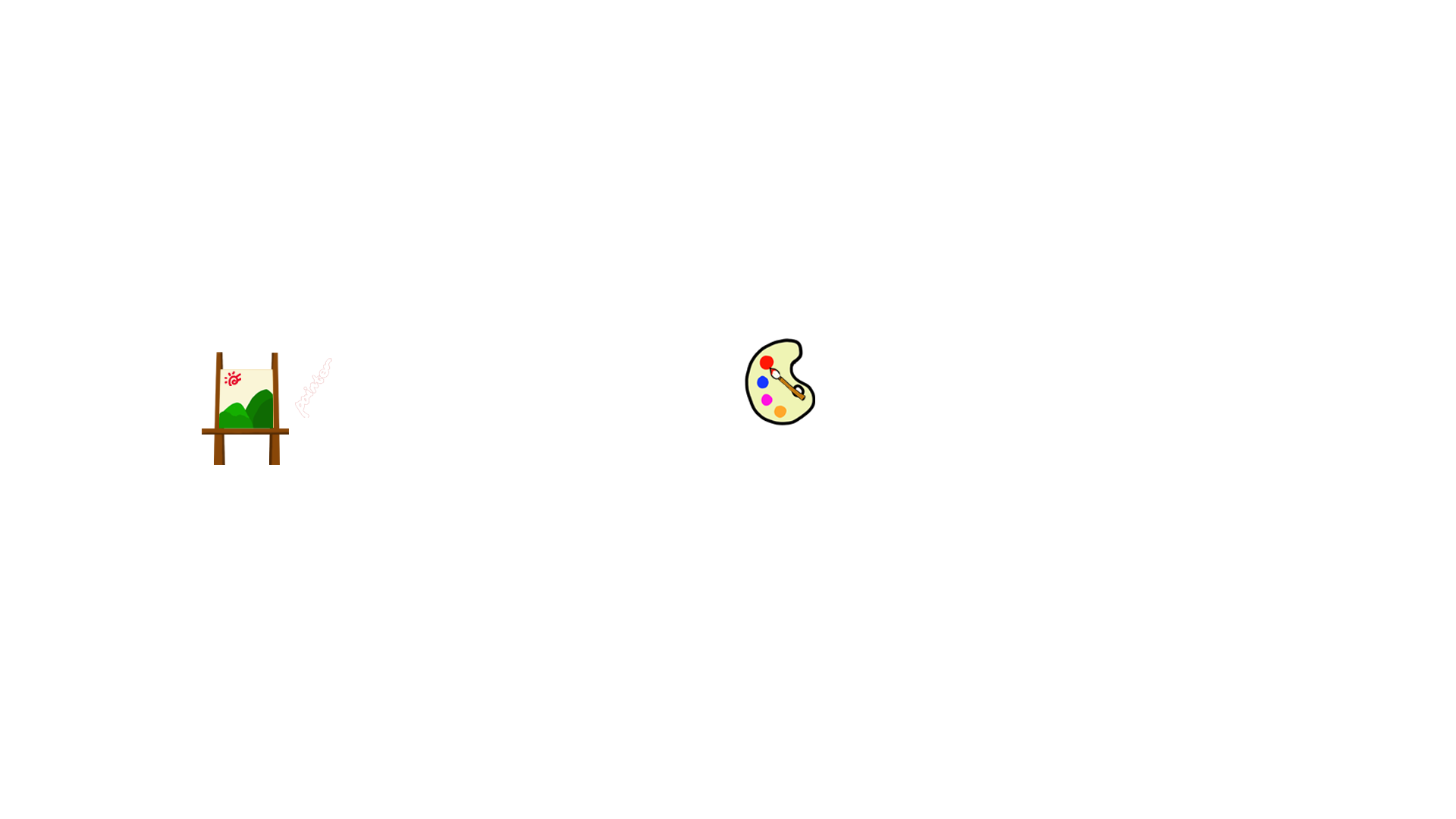 Khởi động
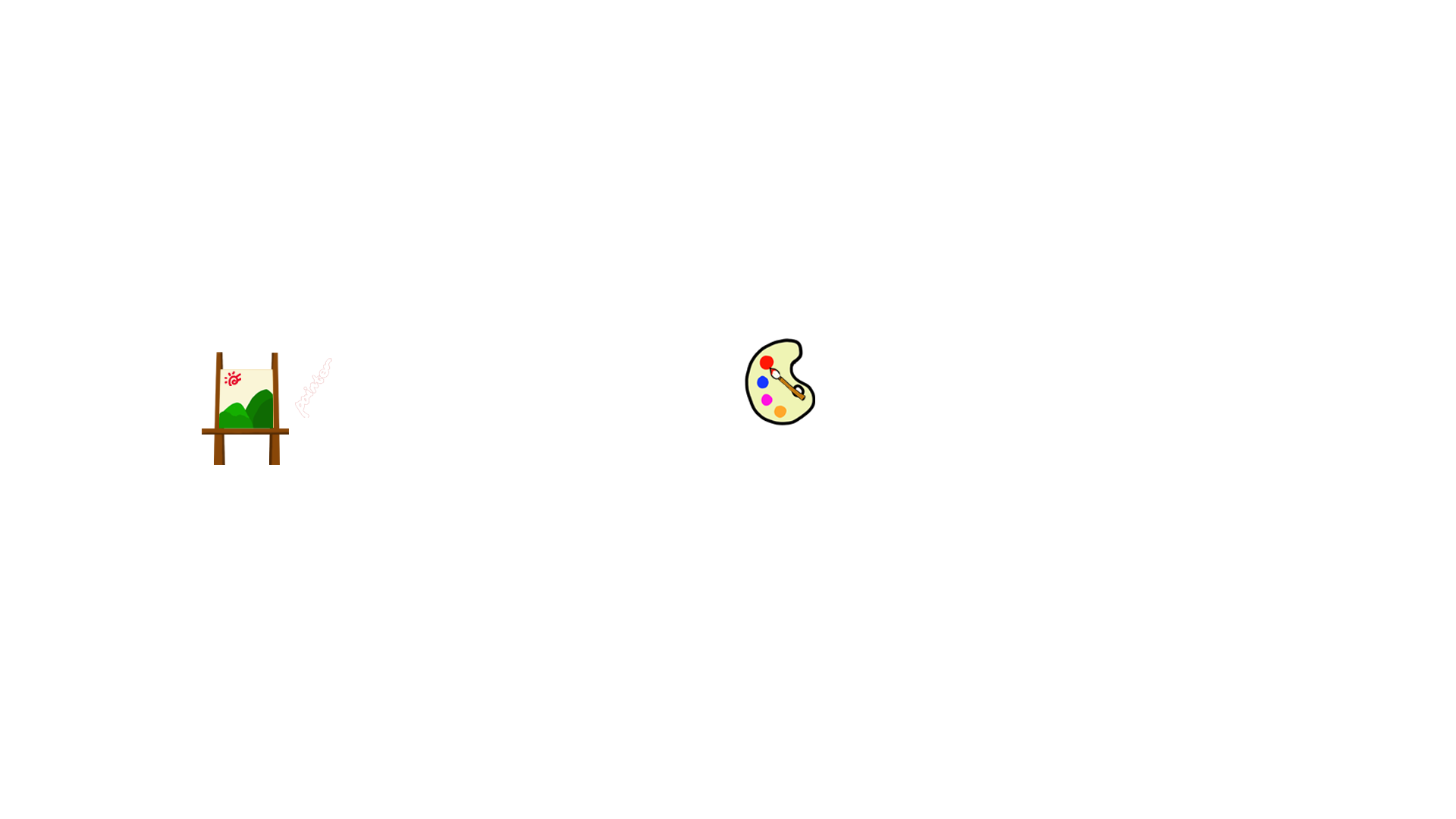 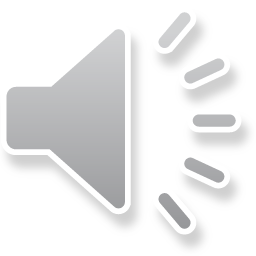 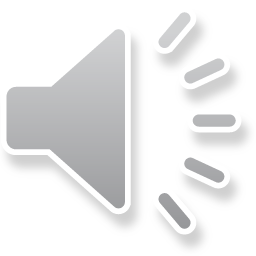 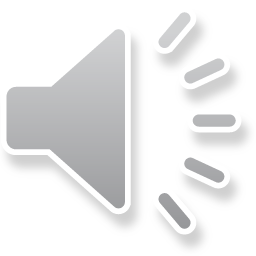 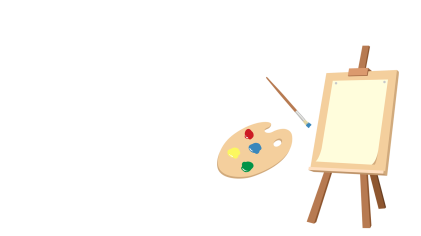 Đặt tính như thế nào là đúng?
13,53 : 3= ?
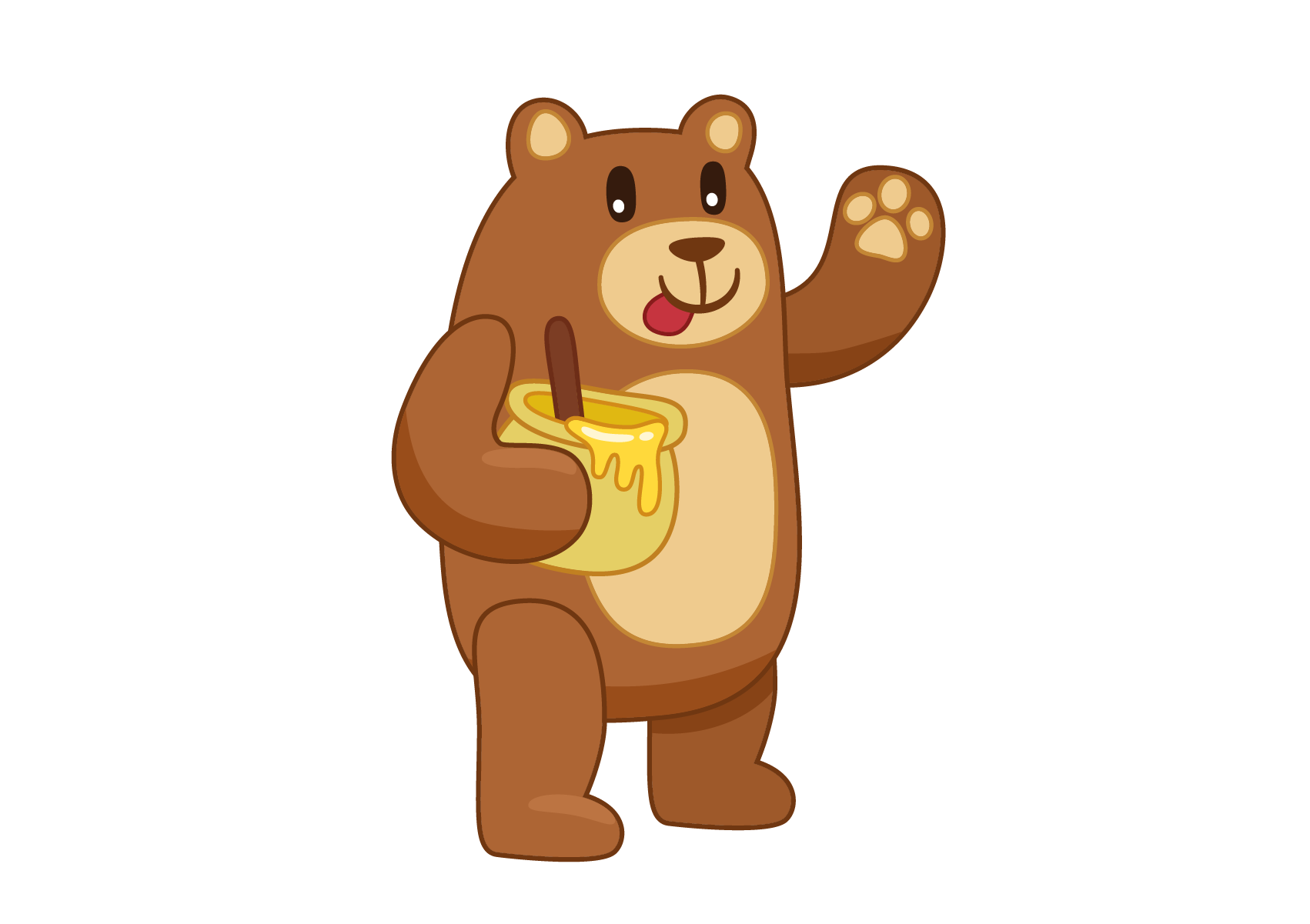 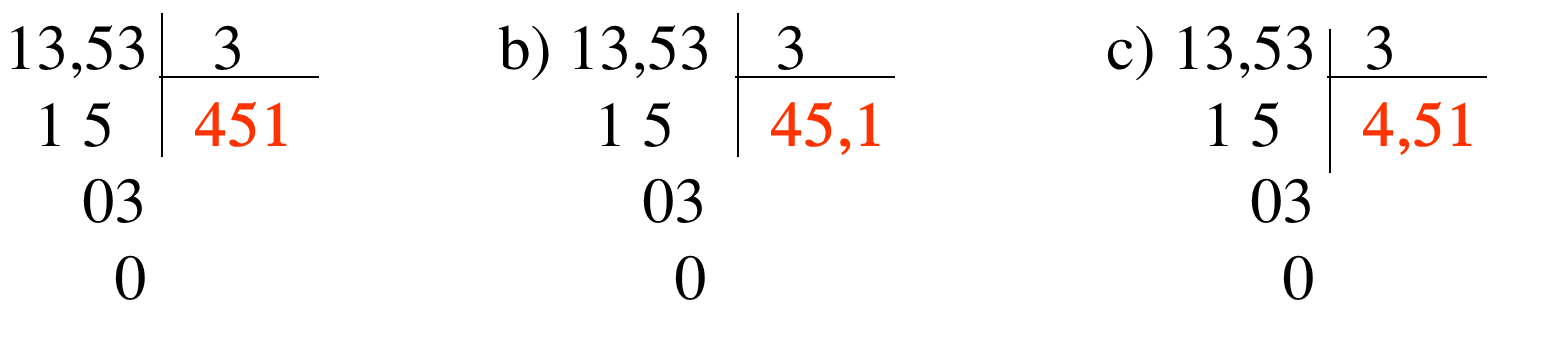 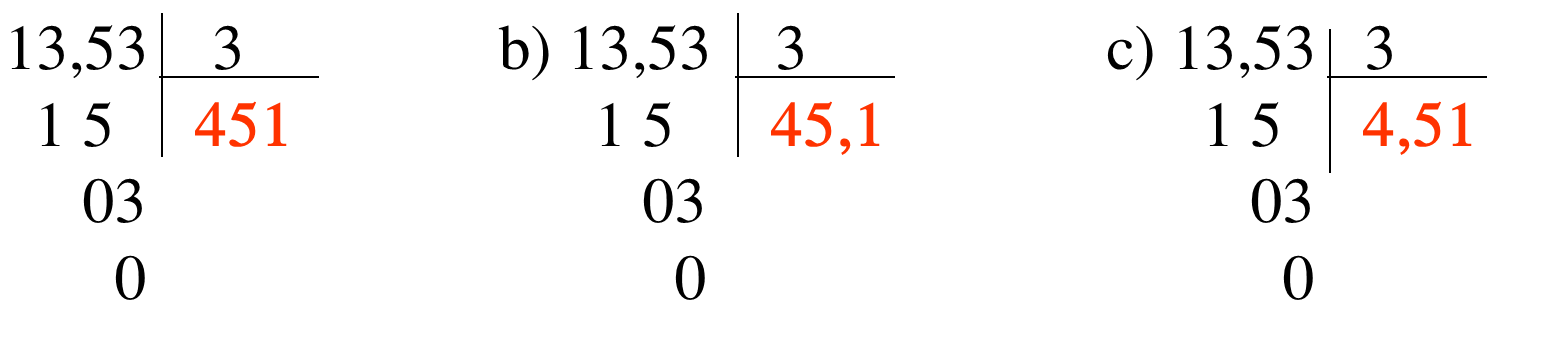 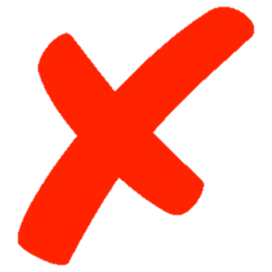 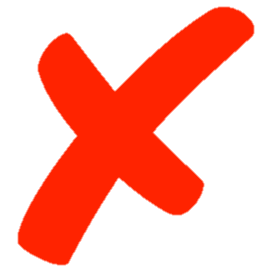 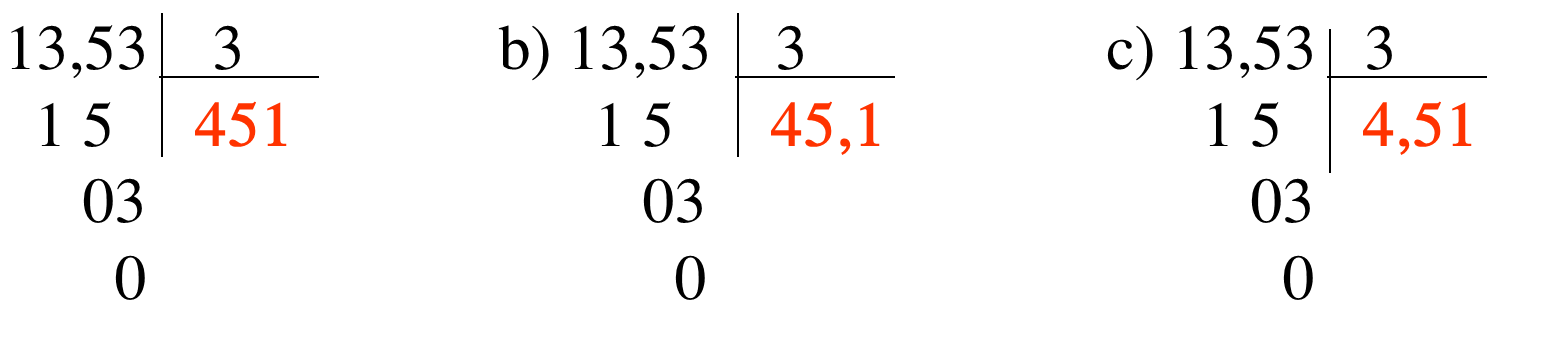 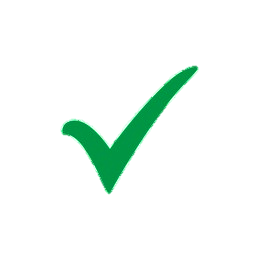 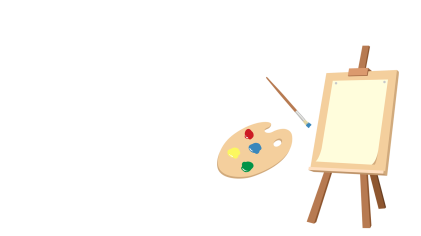 Muốn chia một số thập phân cho một số tự nhiên ta làm như thế nào?
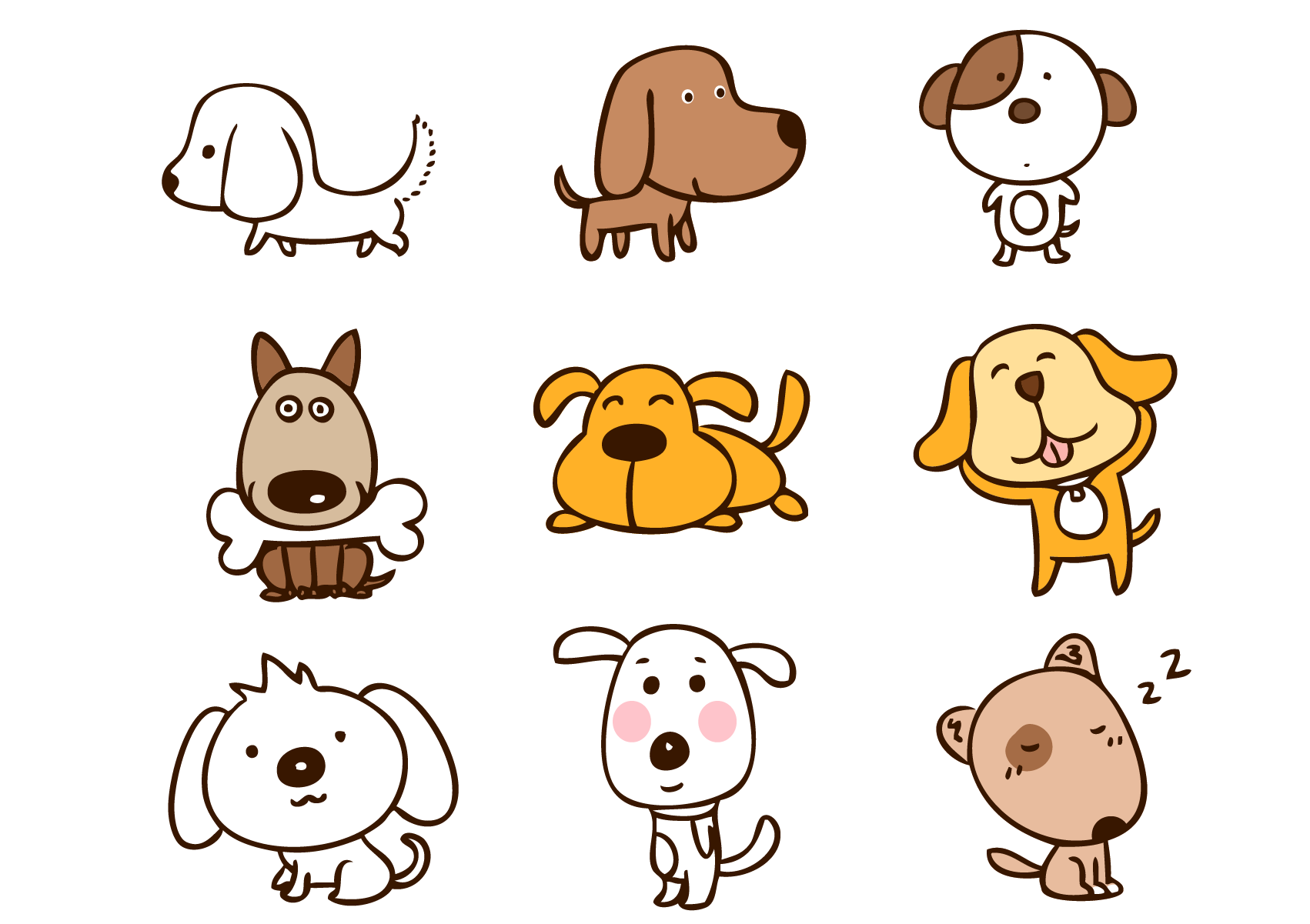 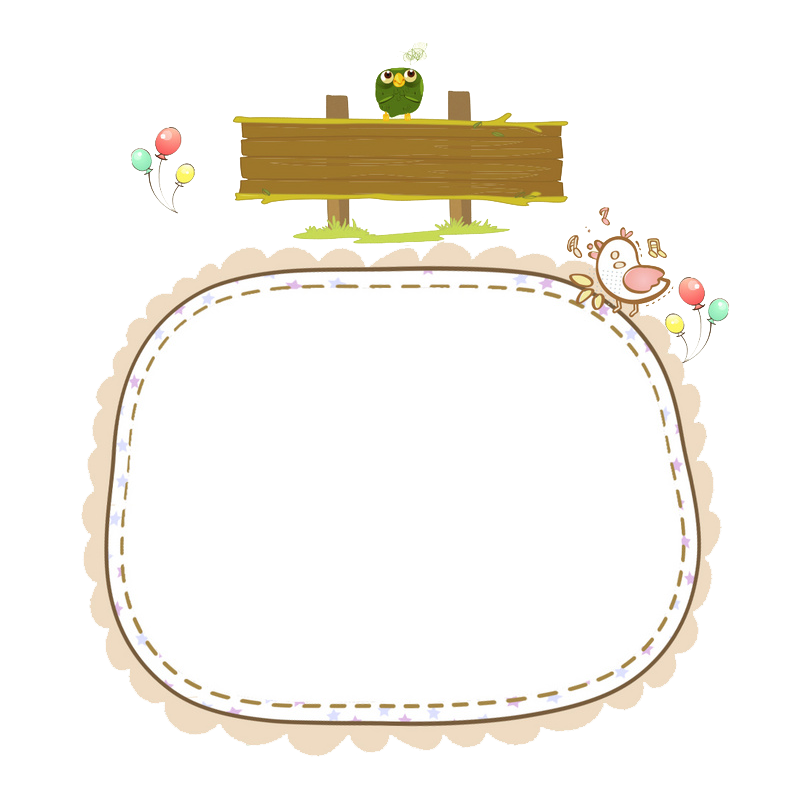 - Chia phần nguyên của số bị chia cho số chia.
- Viết dấu phẩy vào bên phải thương vừa tìm được trước khi lấy chữ số đầu tiên ở phần thập phân của số bị chia để tiếp tục thực hiện phép chia.
- Tiếp tục chia với từng chữ số ở phần thập phân của số bị chia.
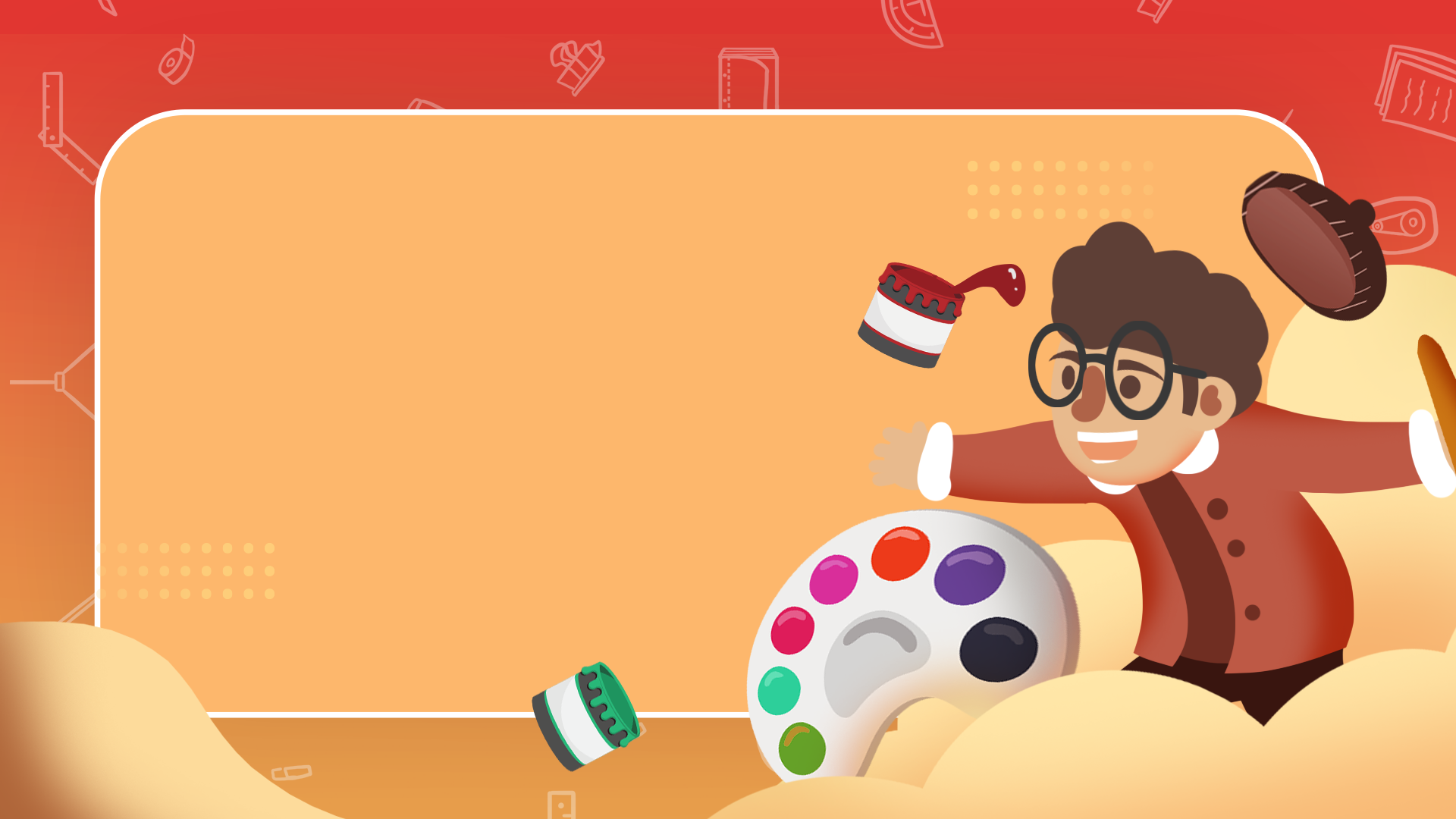 Luyện tập
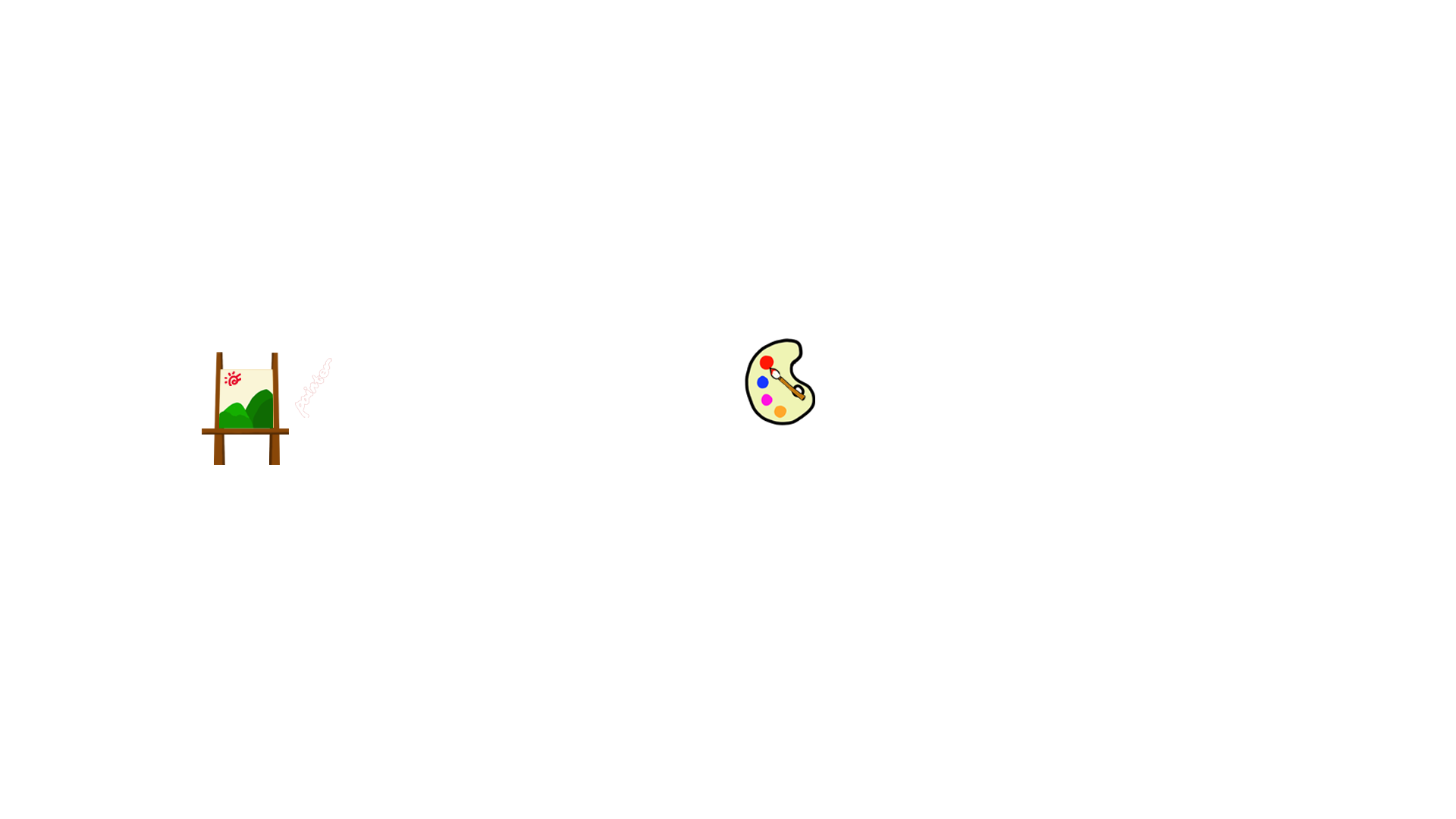 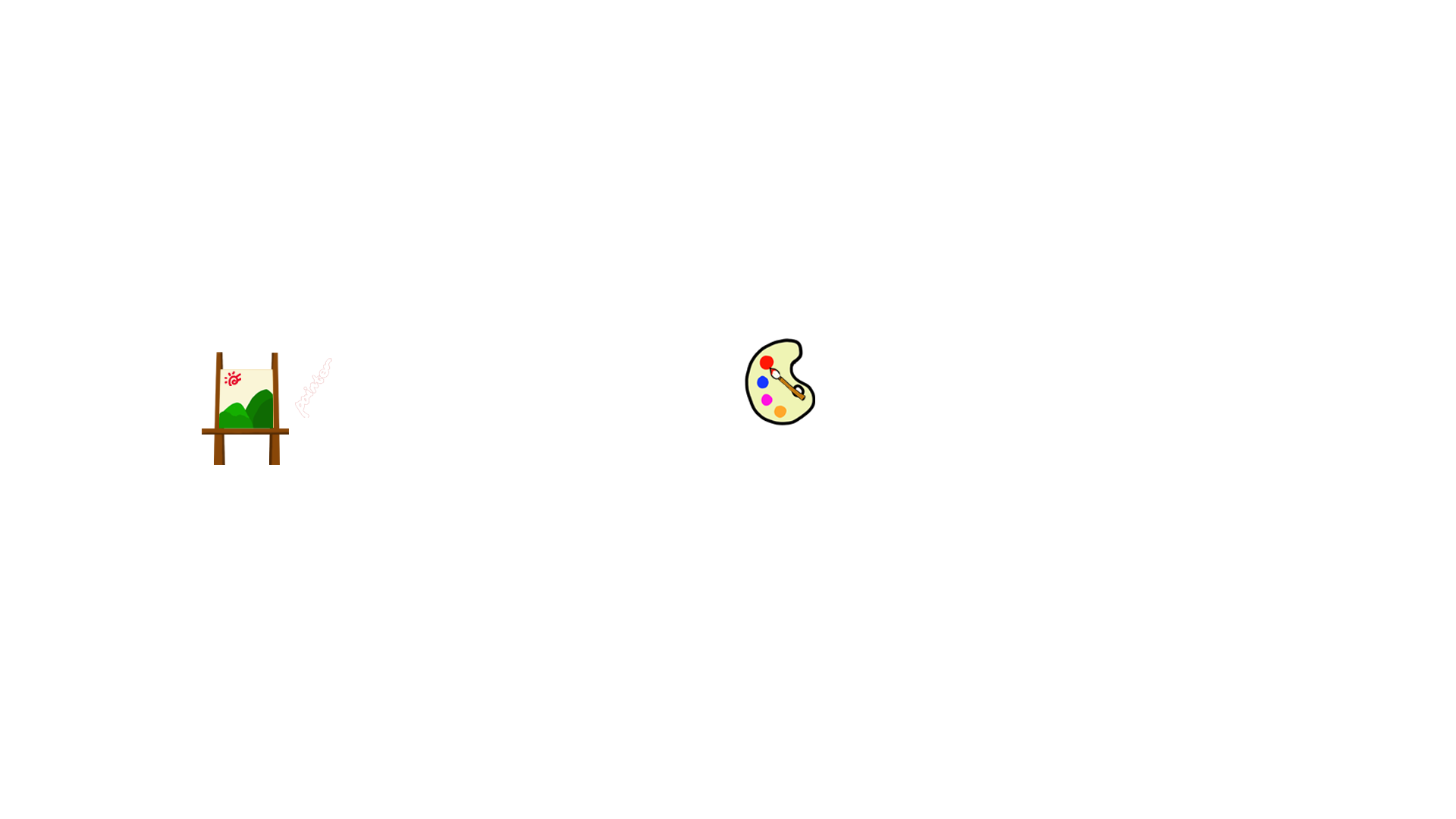 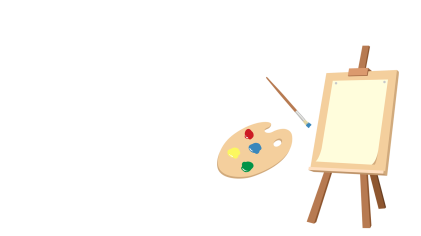 1. Đặt tính rồi tính:
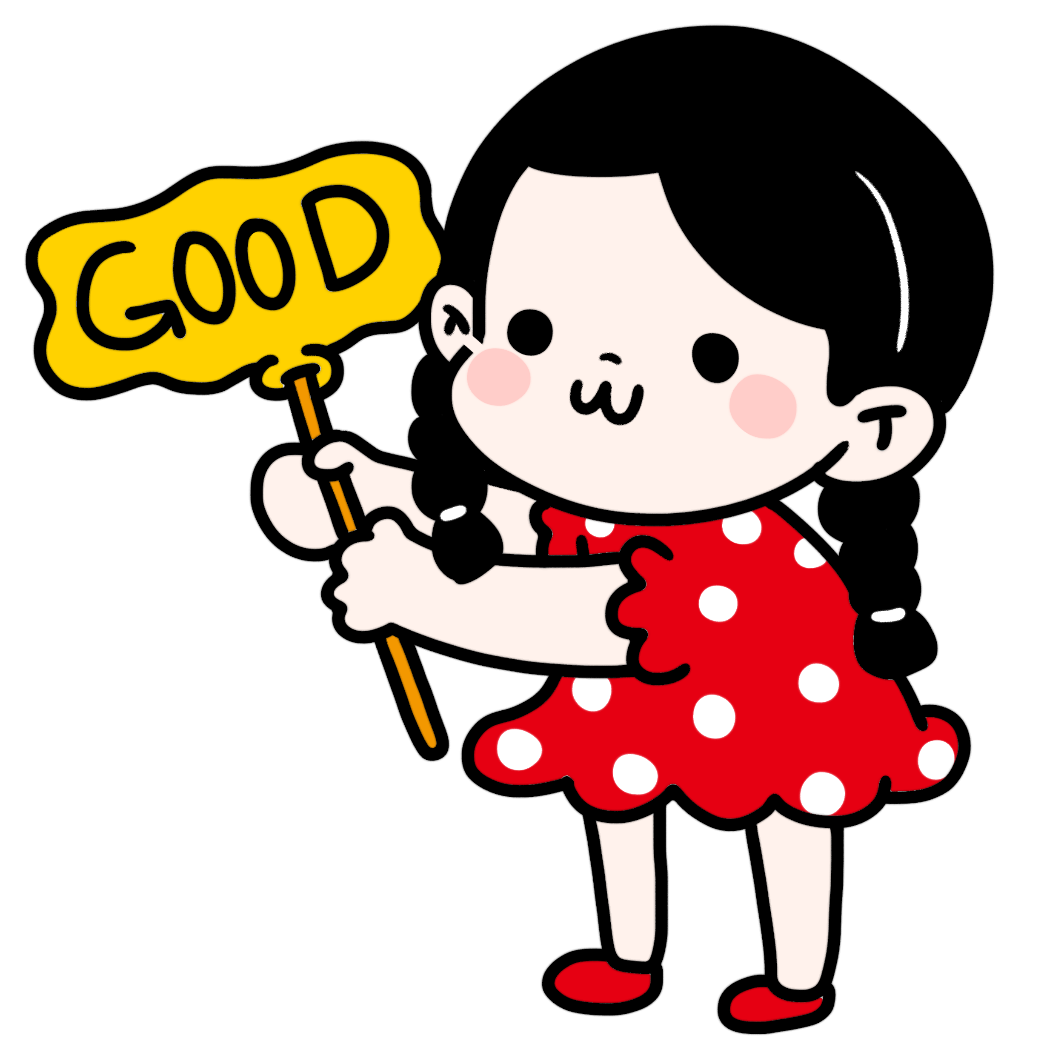 d) 46,827 : 9
a) 67,2 : 7
b) 3,44 : 4
c) 42,7 : 7
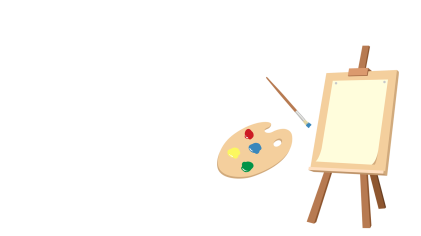 1. Đặt tính rồi tính:
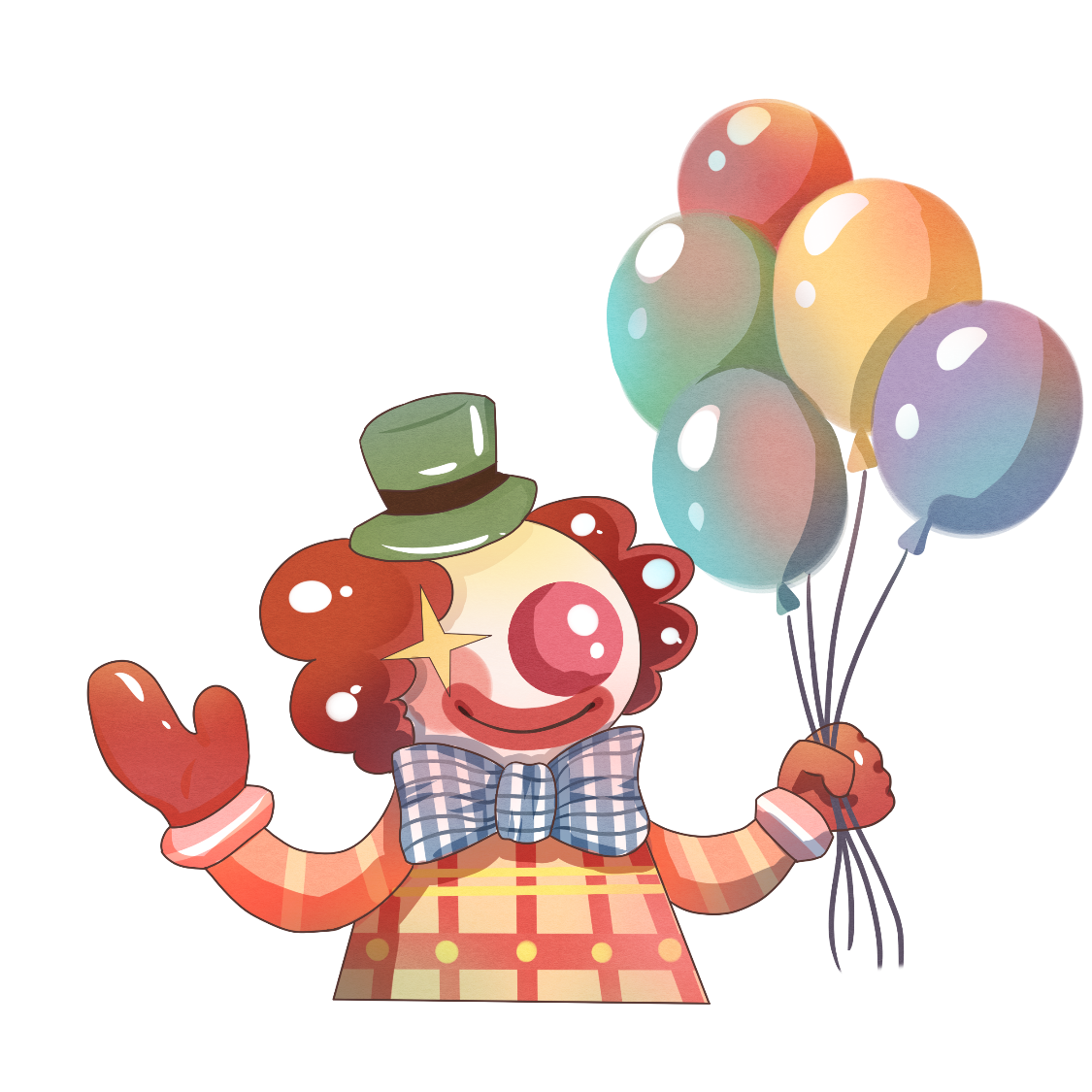 a) 67,2 : 7
67, 2
7
2
4
9
,
6
0
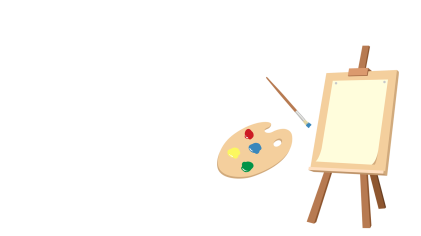 1. Đặt tính rồi tính:
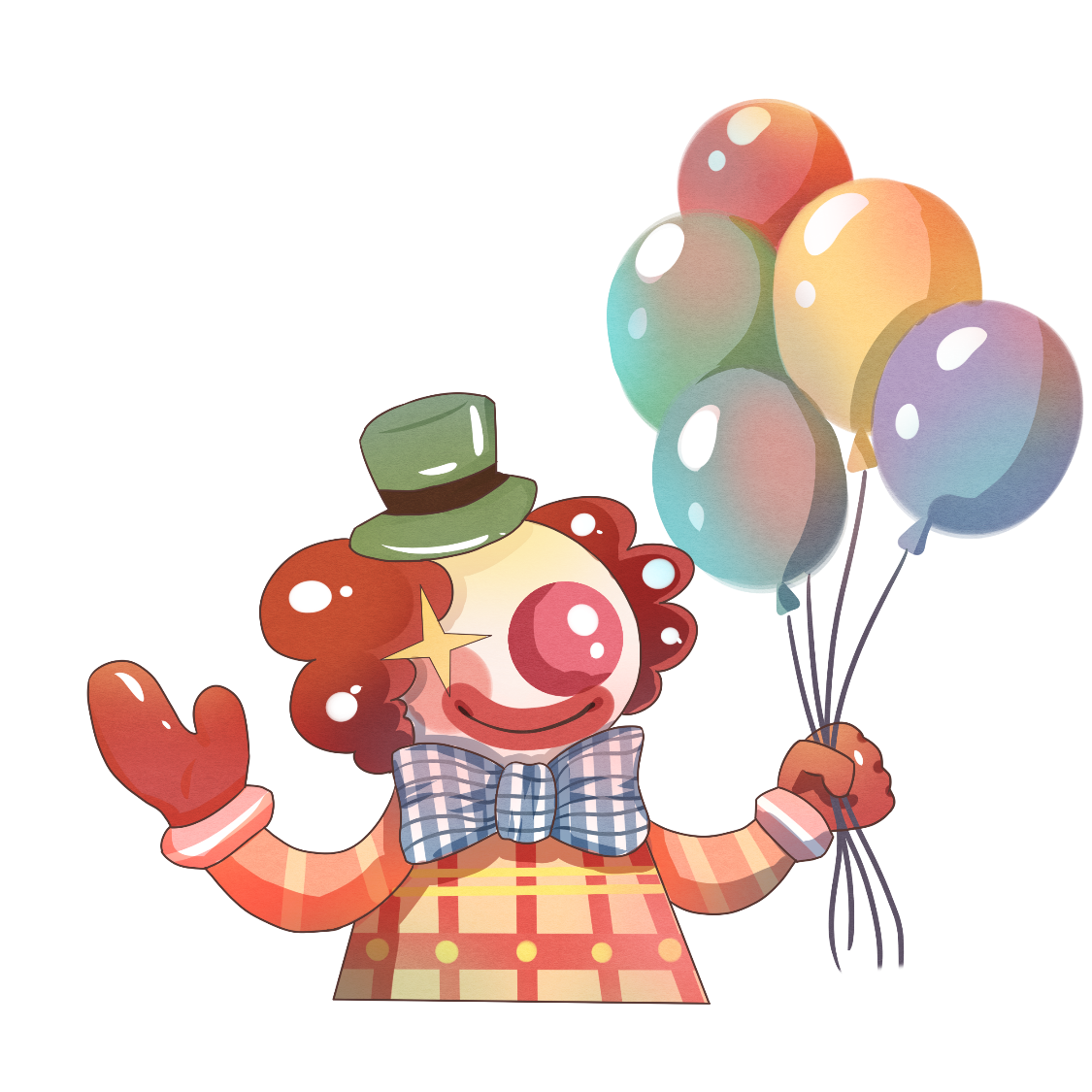 b) 3,44 : 4
3,44
4
3 4
0,86
24
0
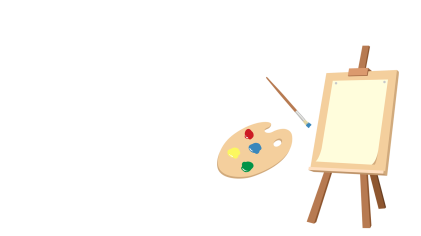 1. Đặt tính rồi tính:
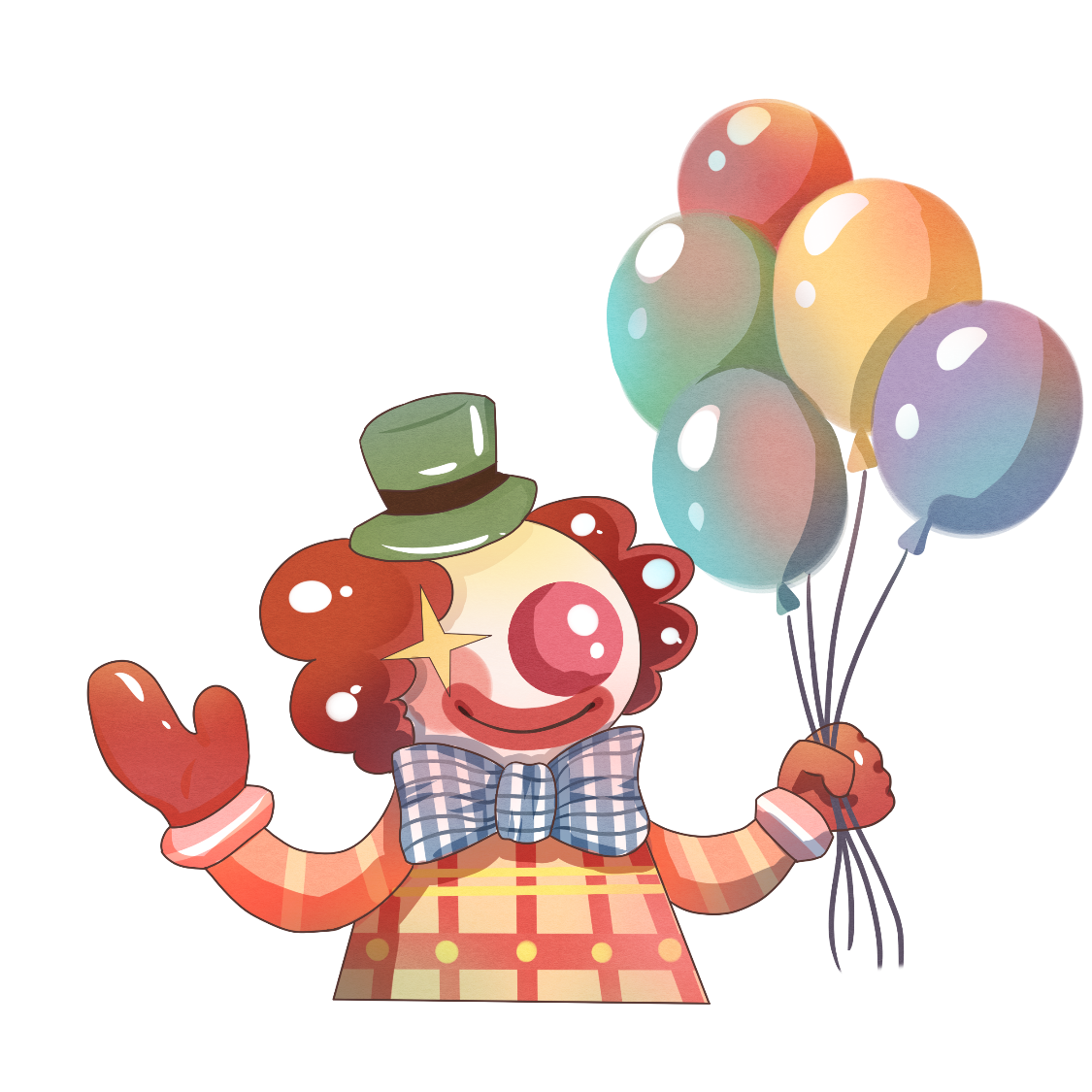 c) 42,7 : 7
42,7
7
0 7
6,1
0
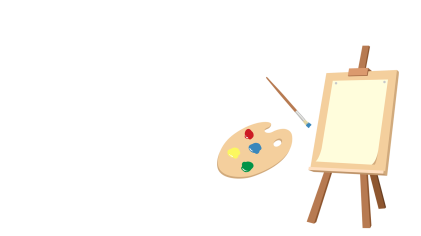 1. Đặt tính rồi tính:
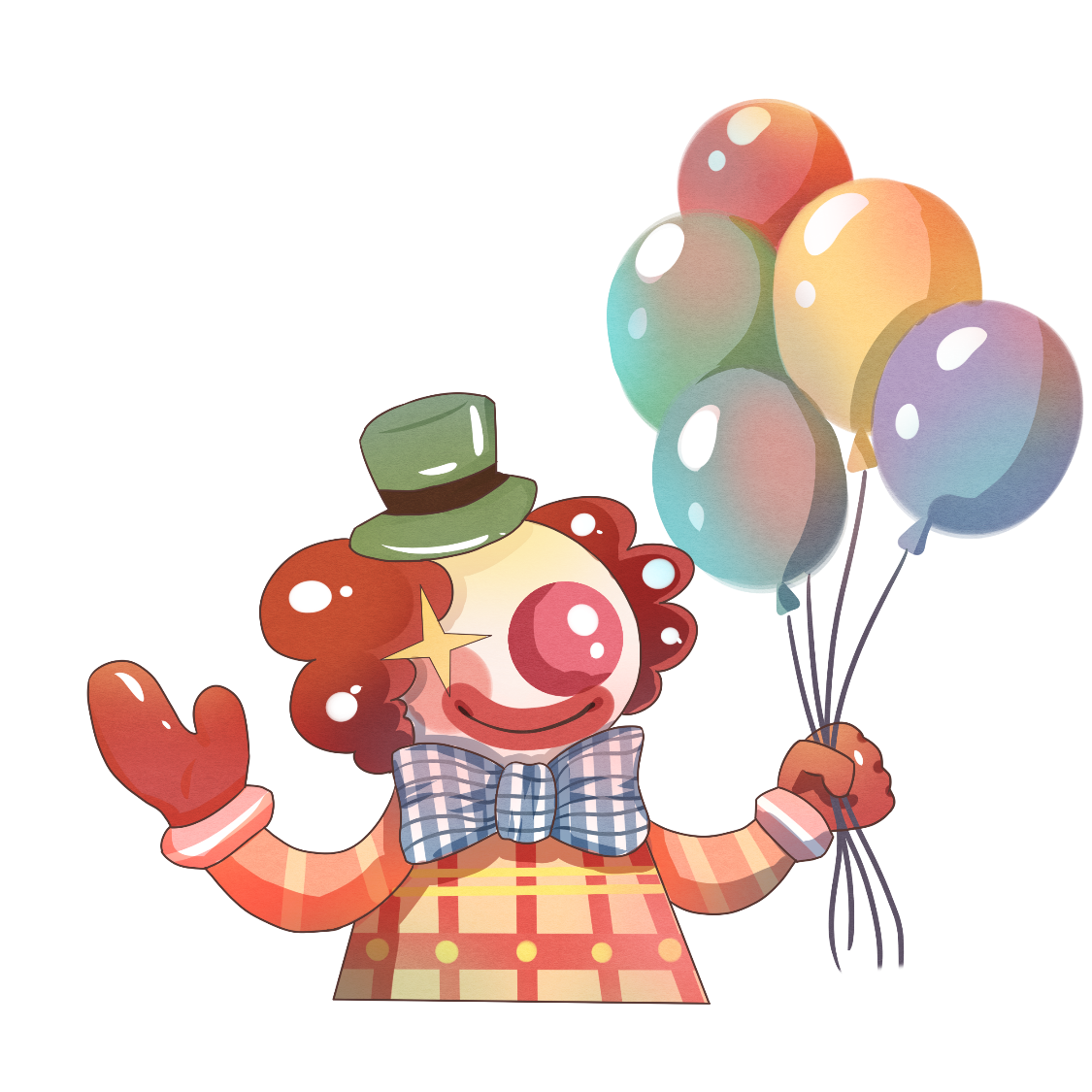 d) 46,827 : 9
46,827
9
1 8
5,203
0
2
27
0
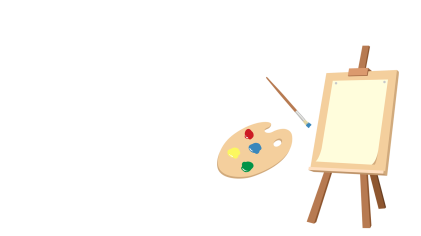 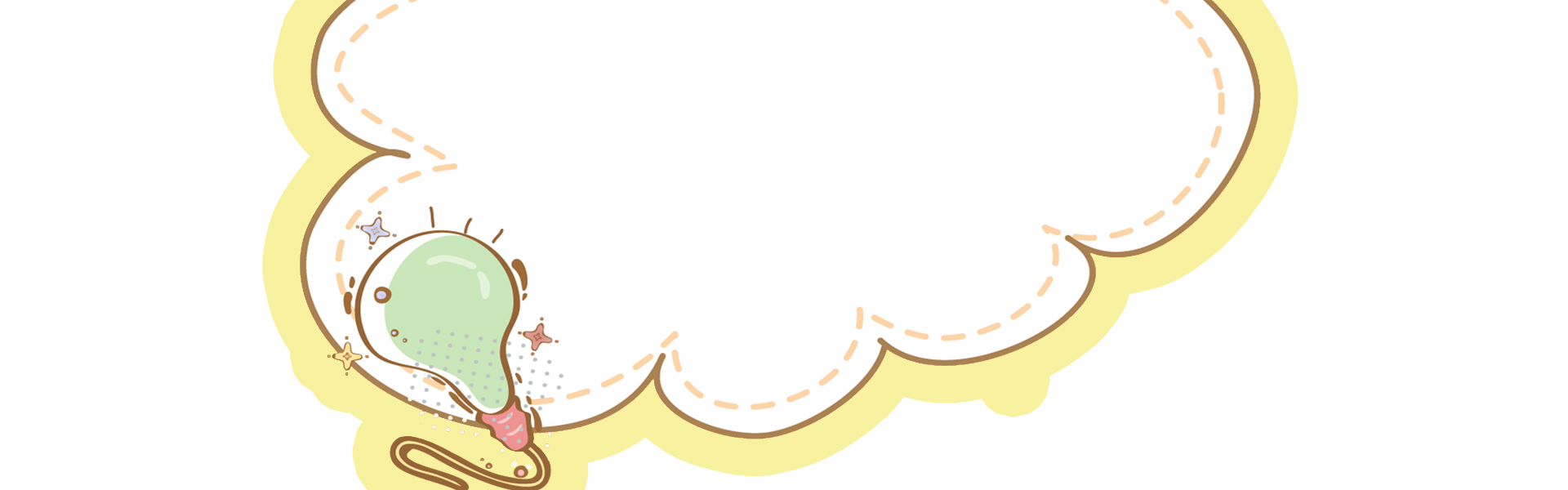 3. Đặt tính rồi tính:
Khi chia số thập phân cho số tự nhiên mà còn dư, ta có thể chia tiếp bằng cách: viết thêm chữ số 0 vào bên phải số dư rồi tiếp tục chia.
21,3
5
1
3
2
6
4
,
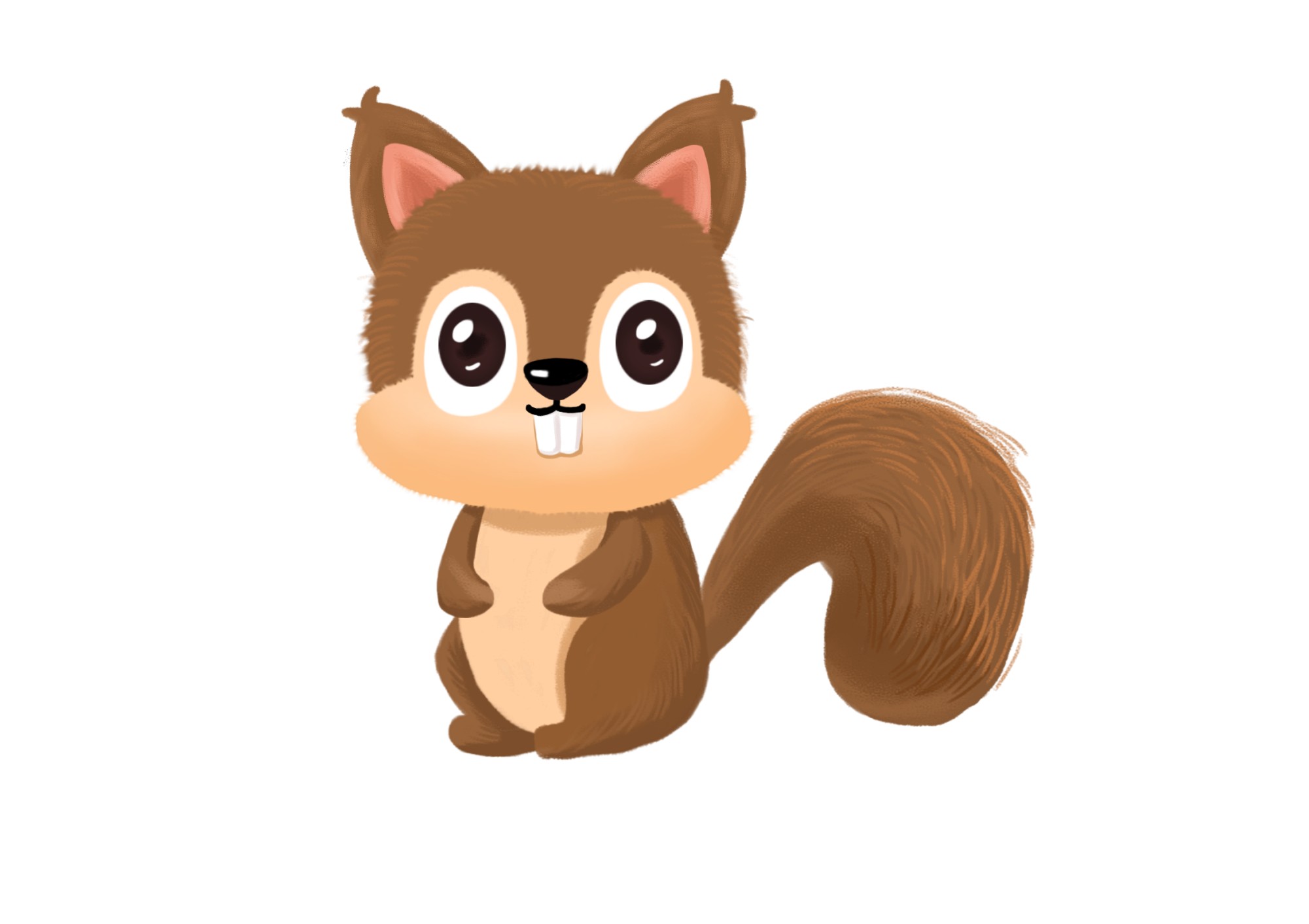 3
0
0
Số dư
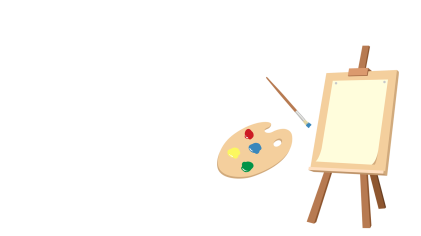 3. Đặt tính rồi tính:
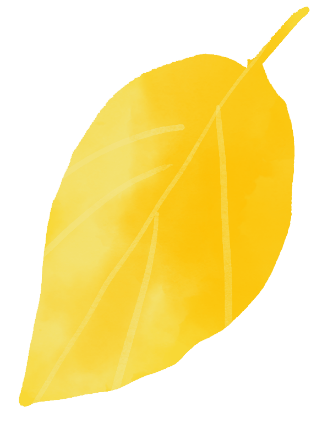 a) 26,5 : 25
b) 12,24 : 20
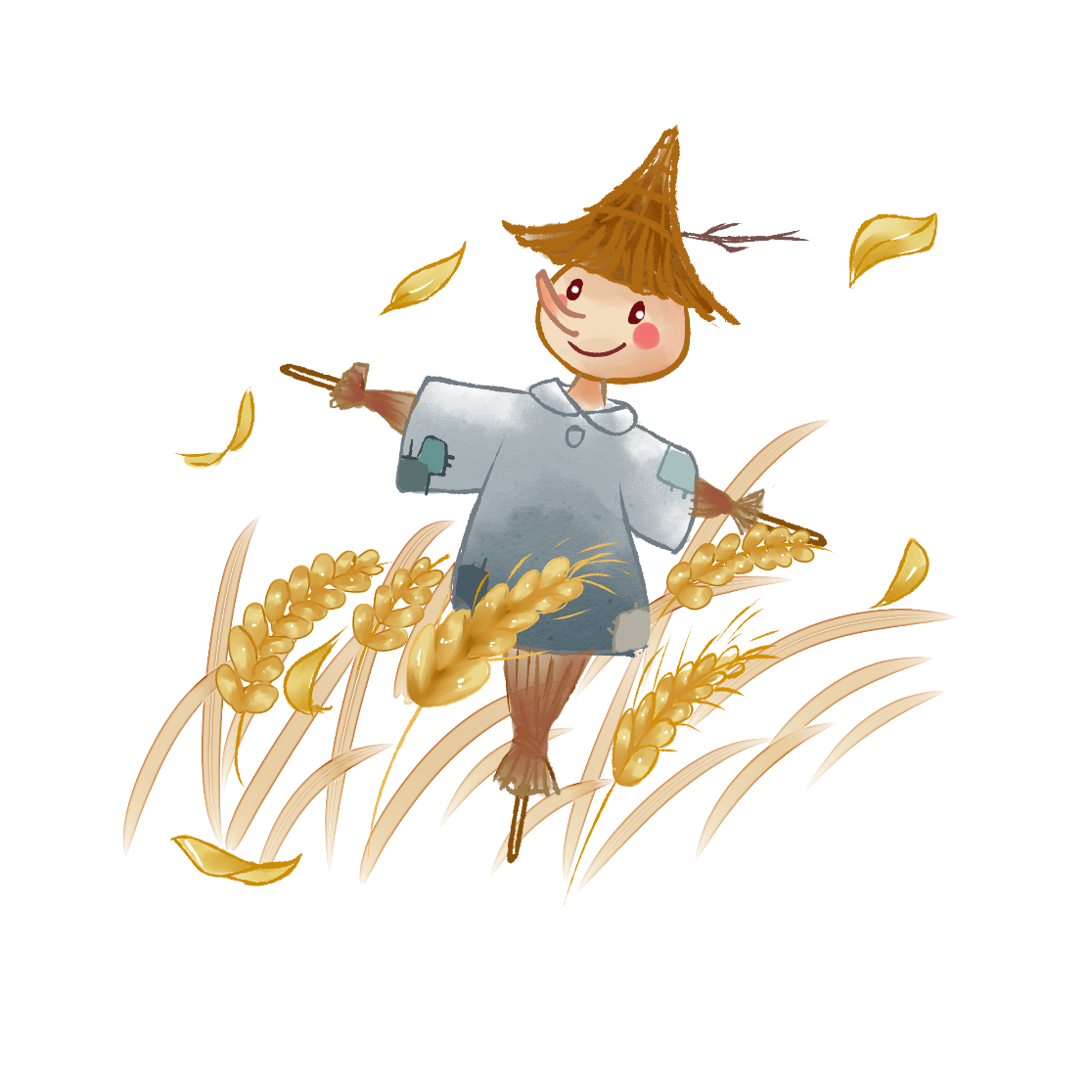 12,24
20
26,5
25
,
1
2
0
6
12
2
1
5
0
6
1
,
2
4
1 5
0
4
0
0
0
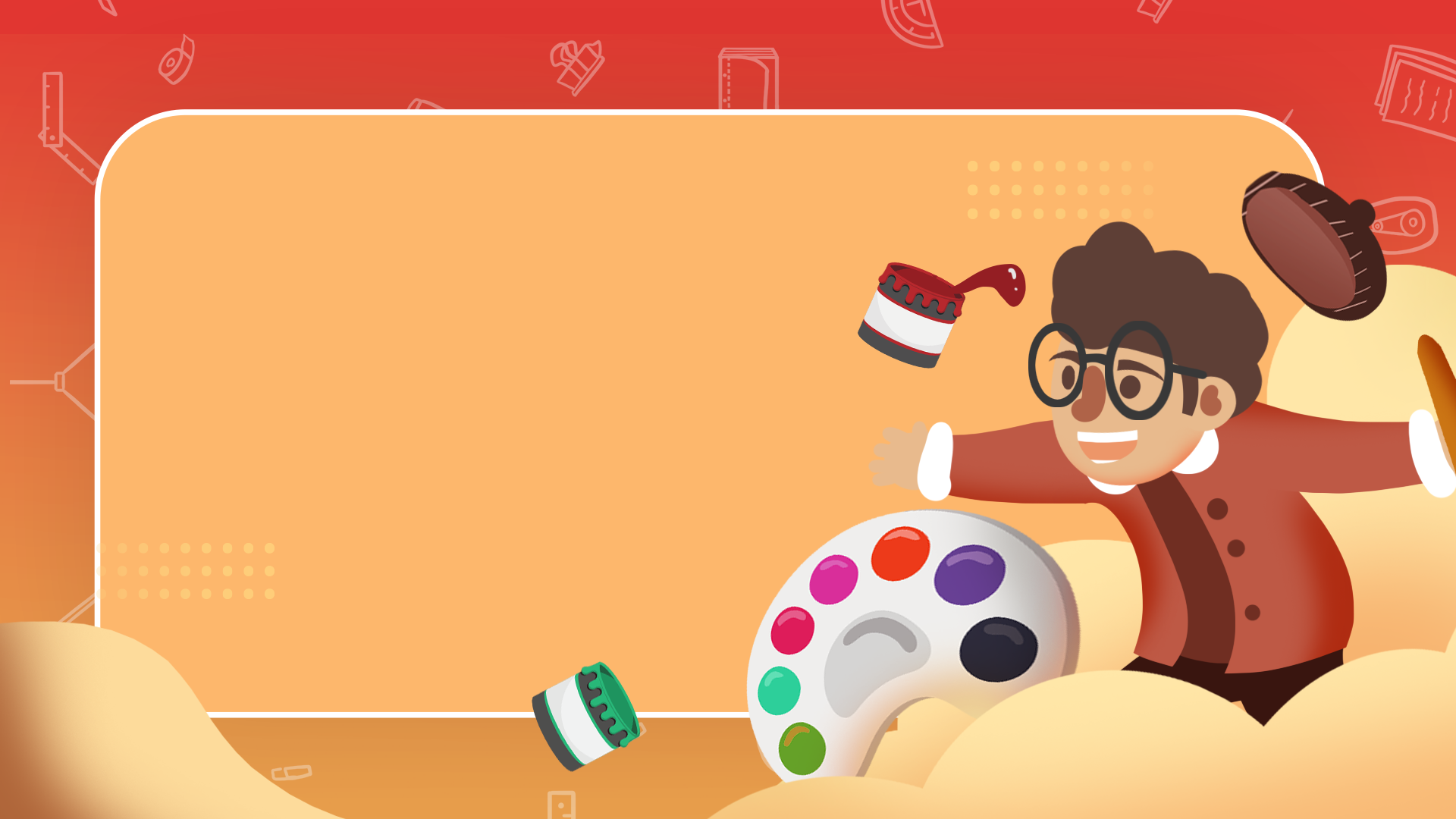 Củng cố
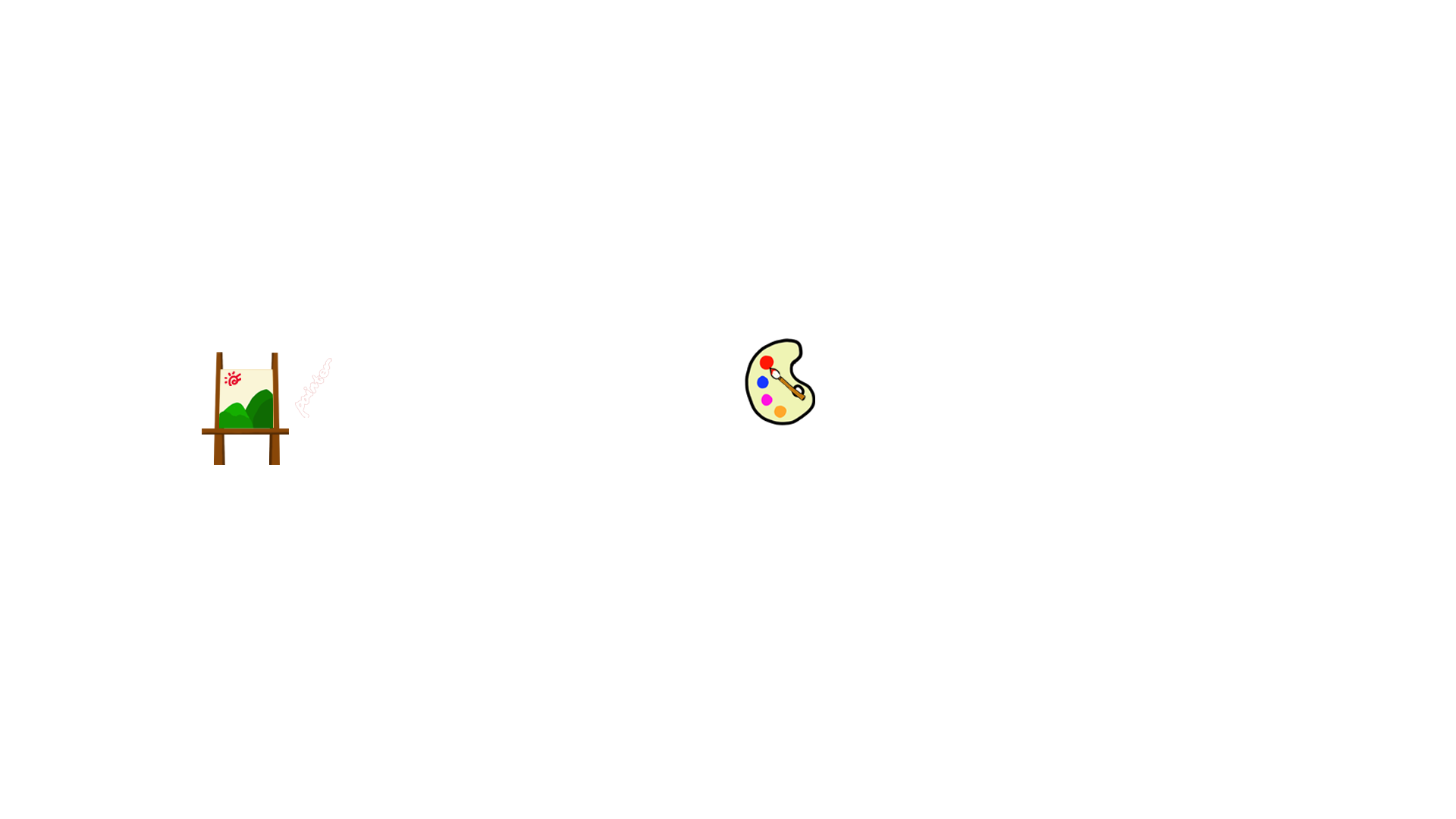 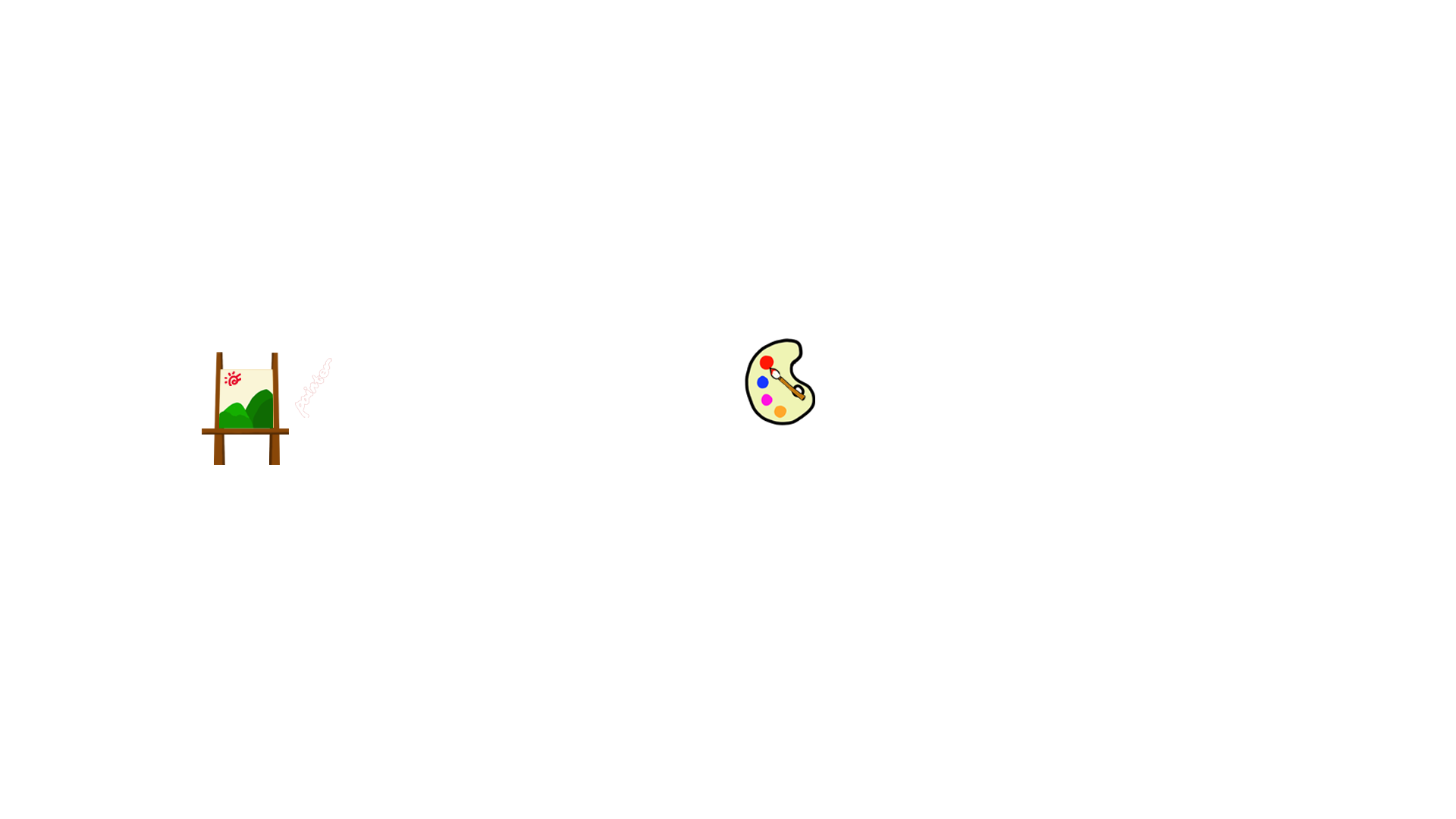 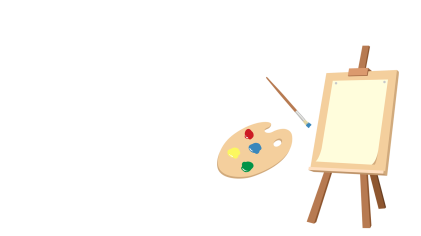 Khi chia số thập phân cho số tự nhiên mà còn dư, ta có thể chia tiếp bằng cách nào?
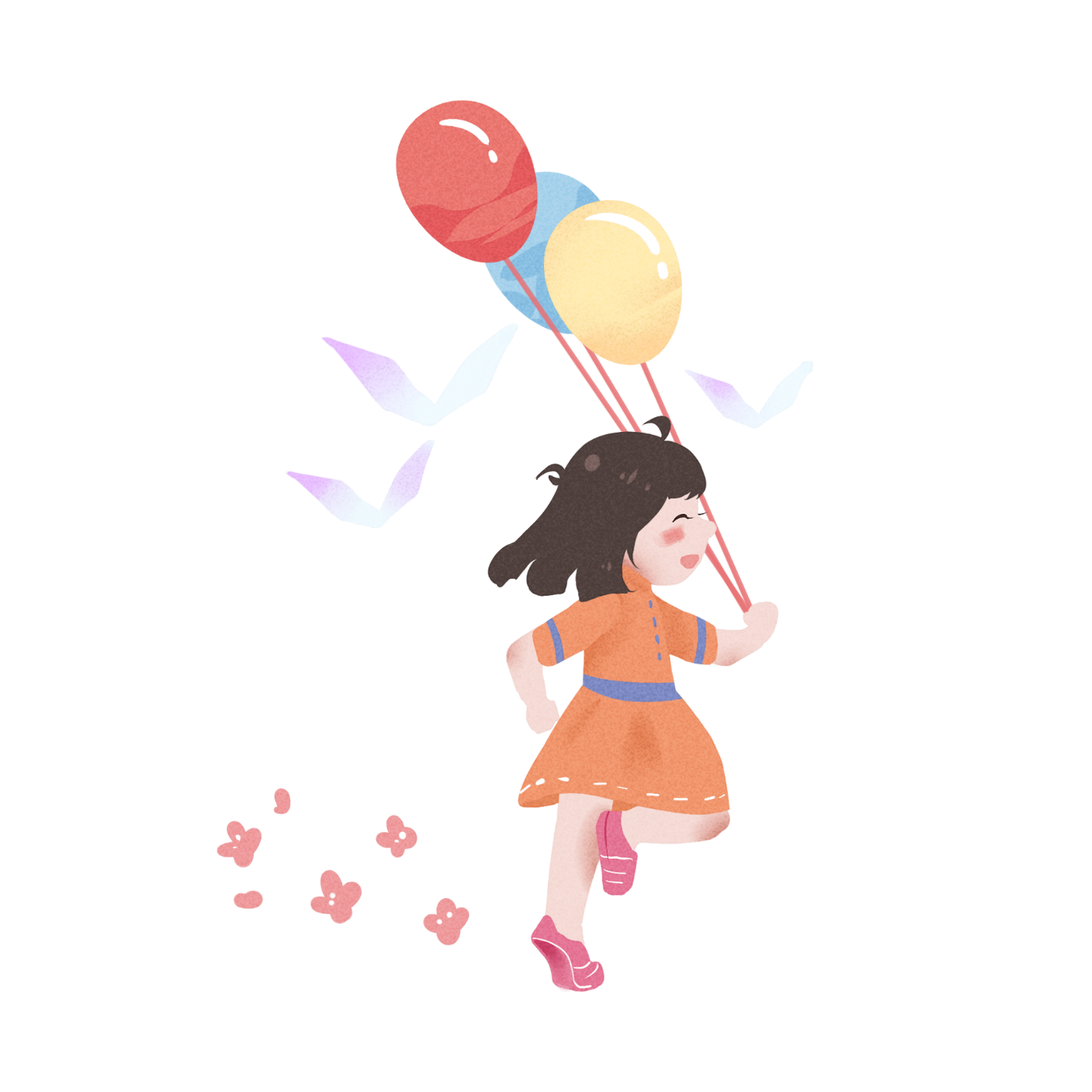 Khi chia số thập phân cho số tự nhiên mà còn dư, ta có thể chia tiếp bằng cách: viết thêm chữ số 0 vào bên phải số dư rồi tiếp tục chia.
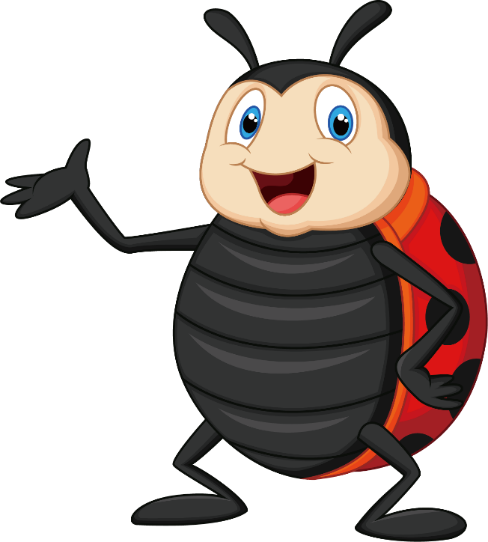 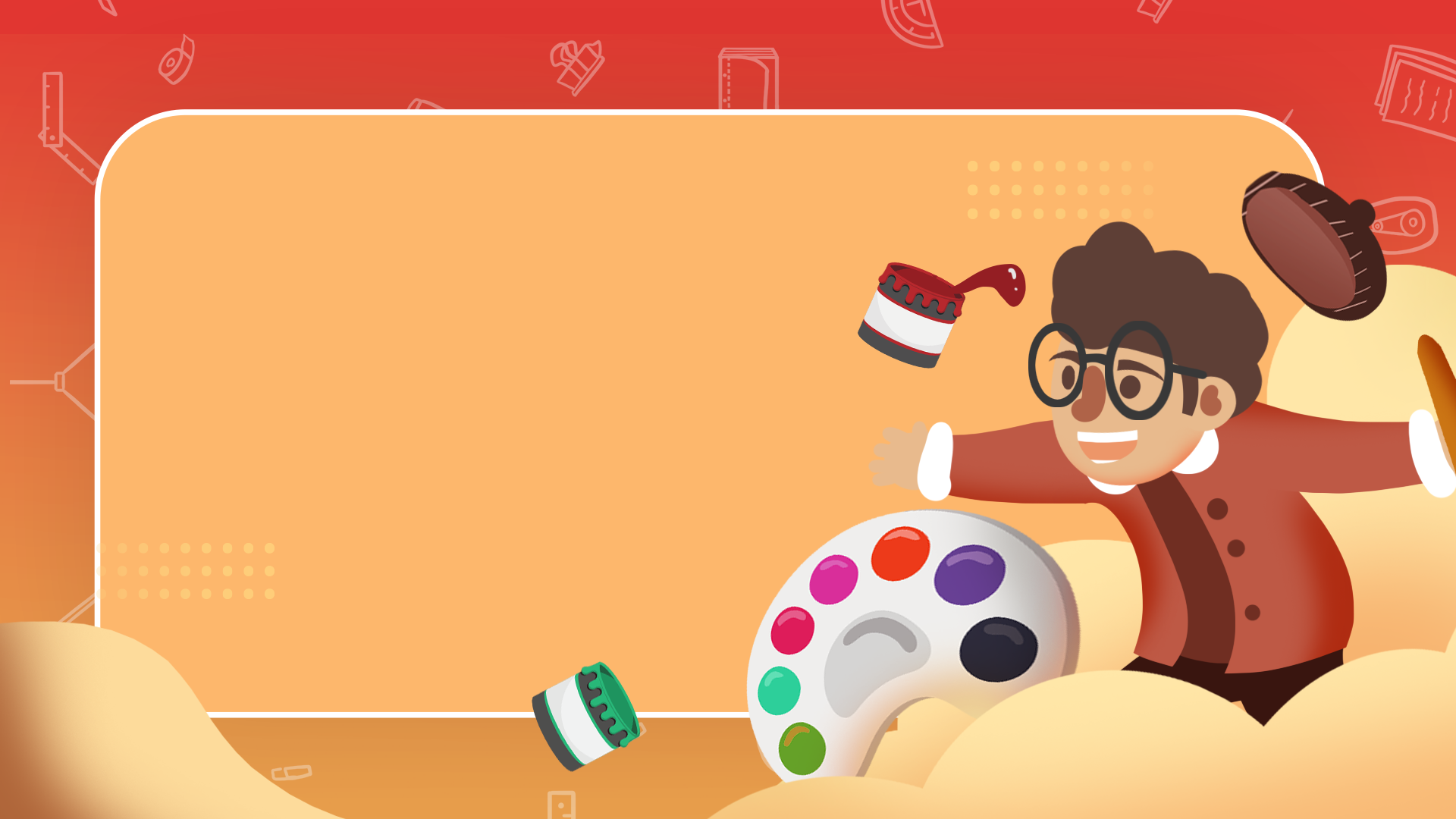 Dặn dò
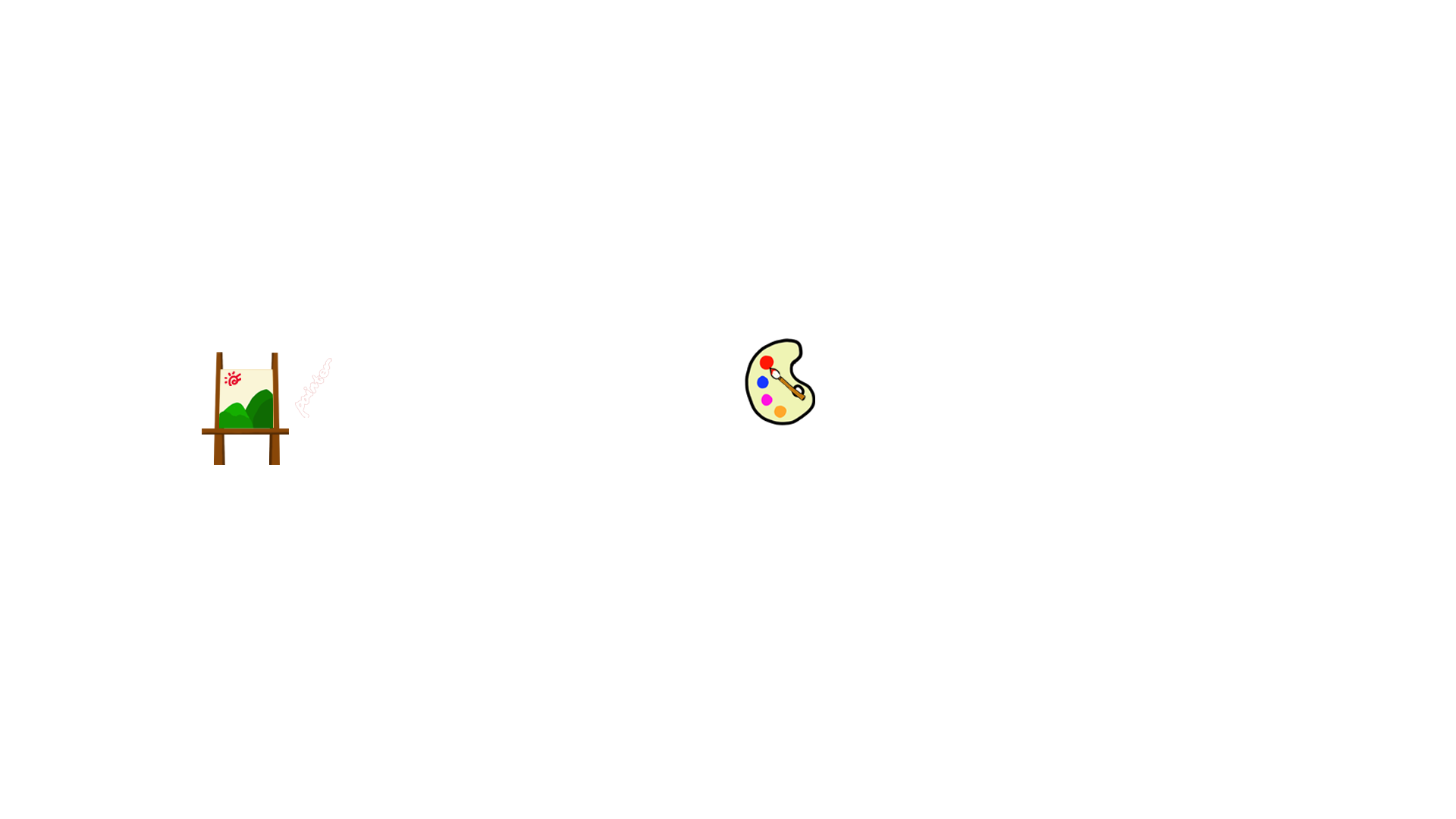 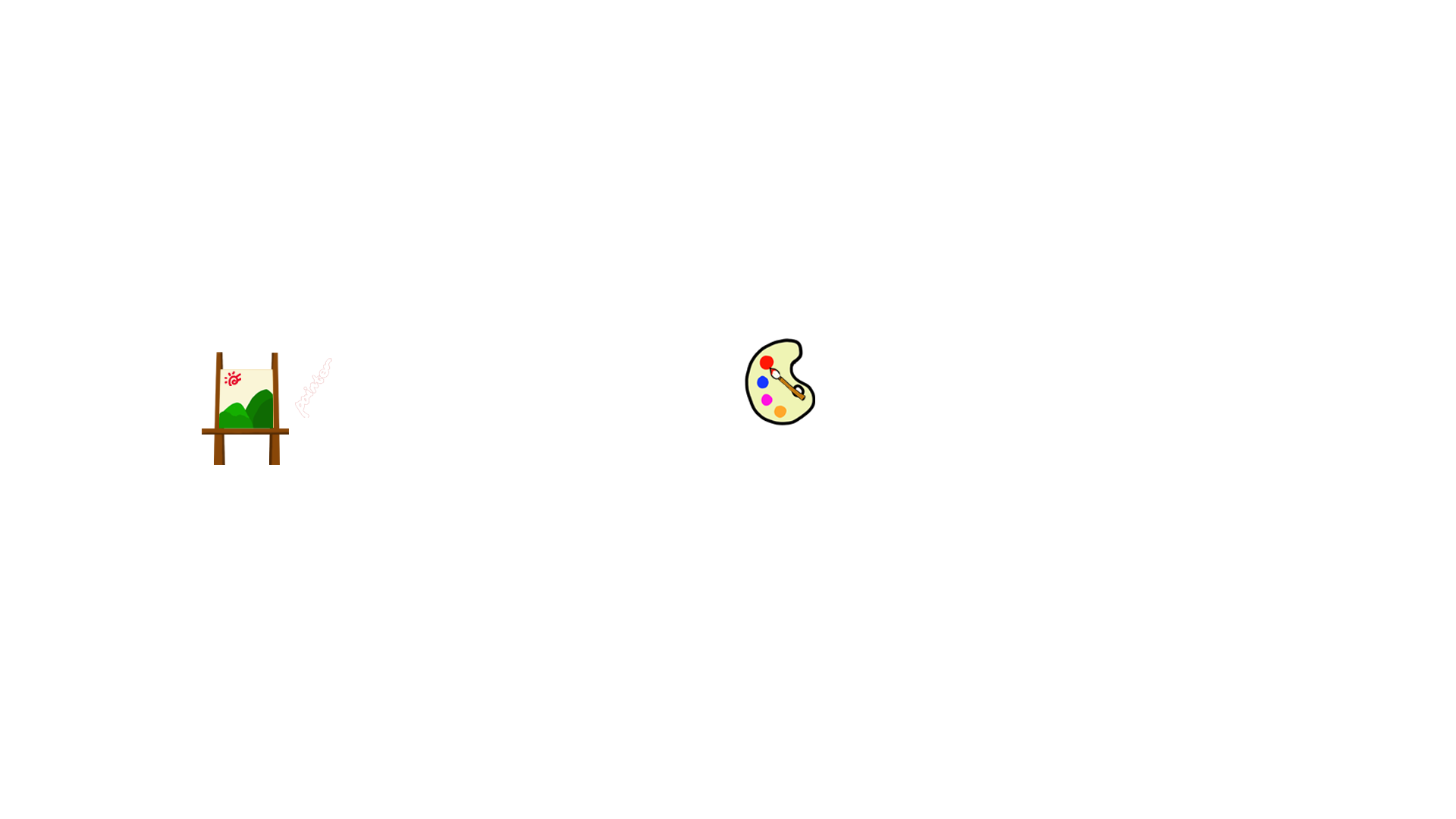 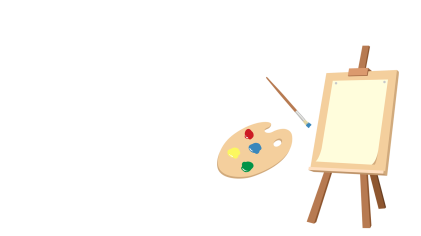 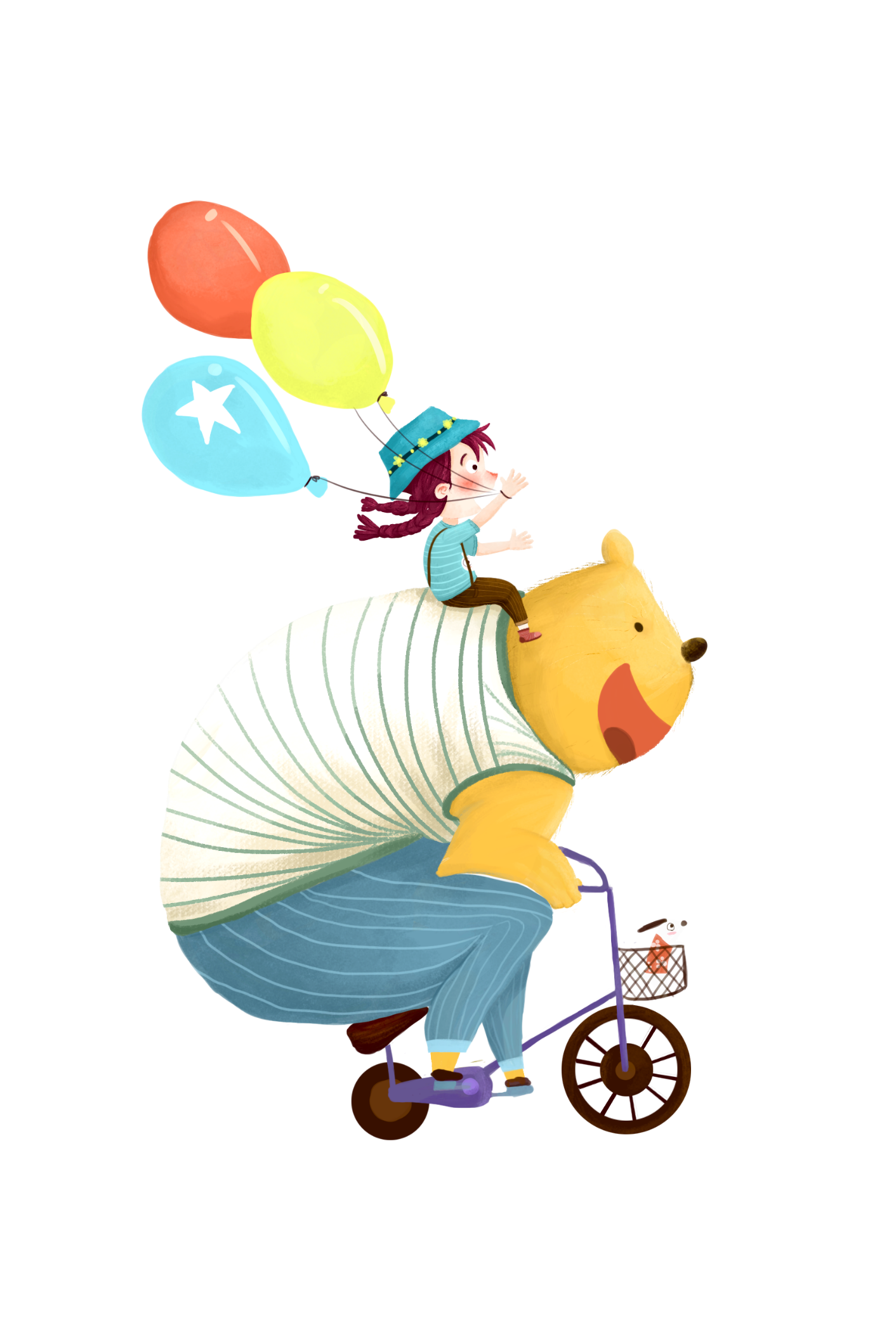 Rèn chia số thập phân cho số tự nhiên và xác định số dư trong phép chia đó.
Rèn phép chia có dư.
Xem trước bài “Chia một số thập phân cho 10,100,1000,…
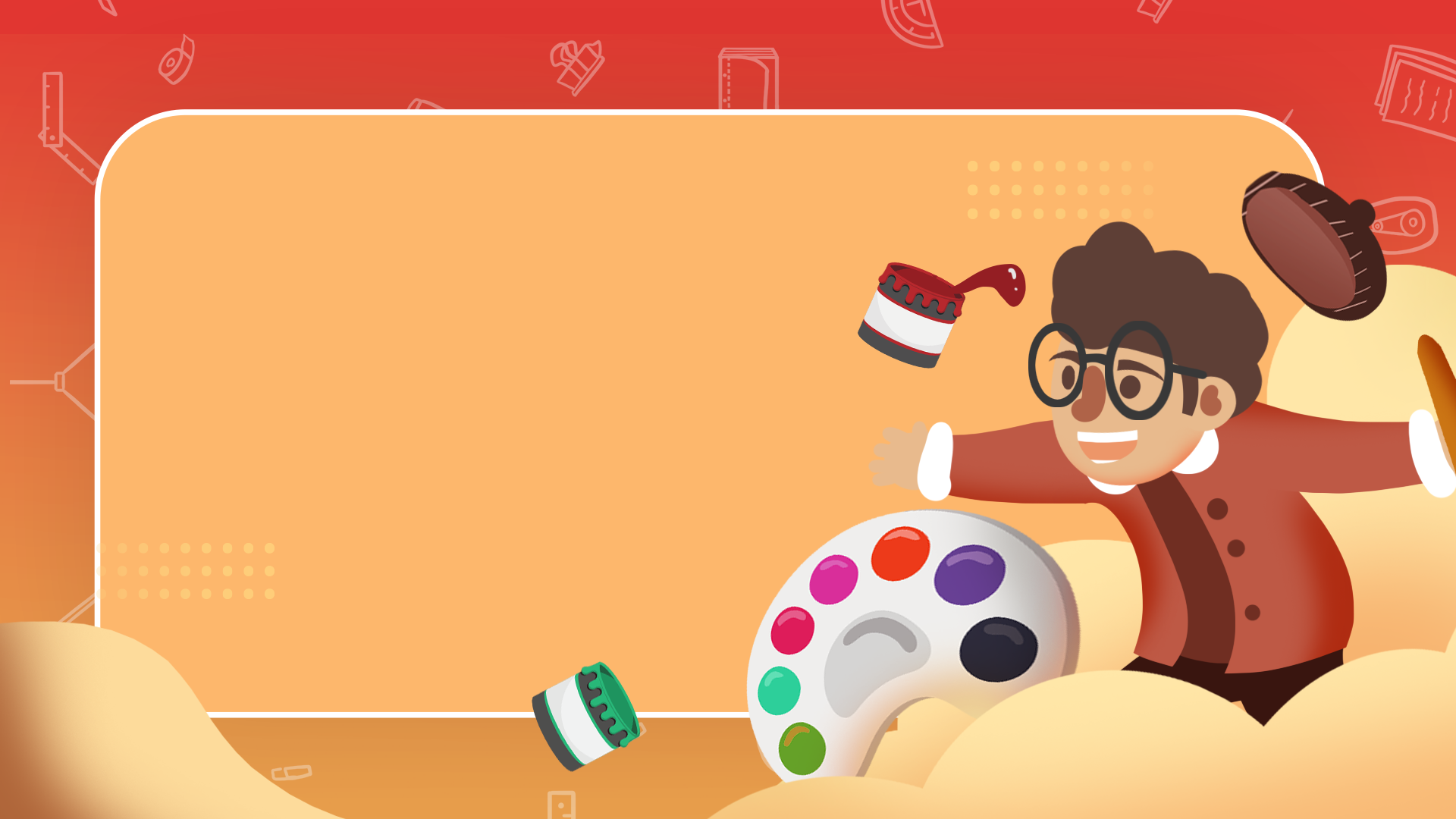 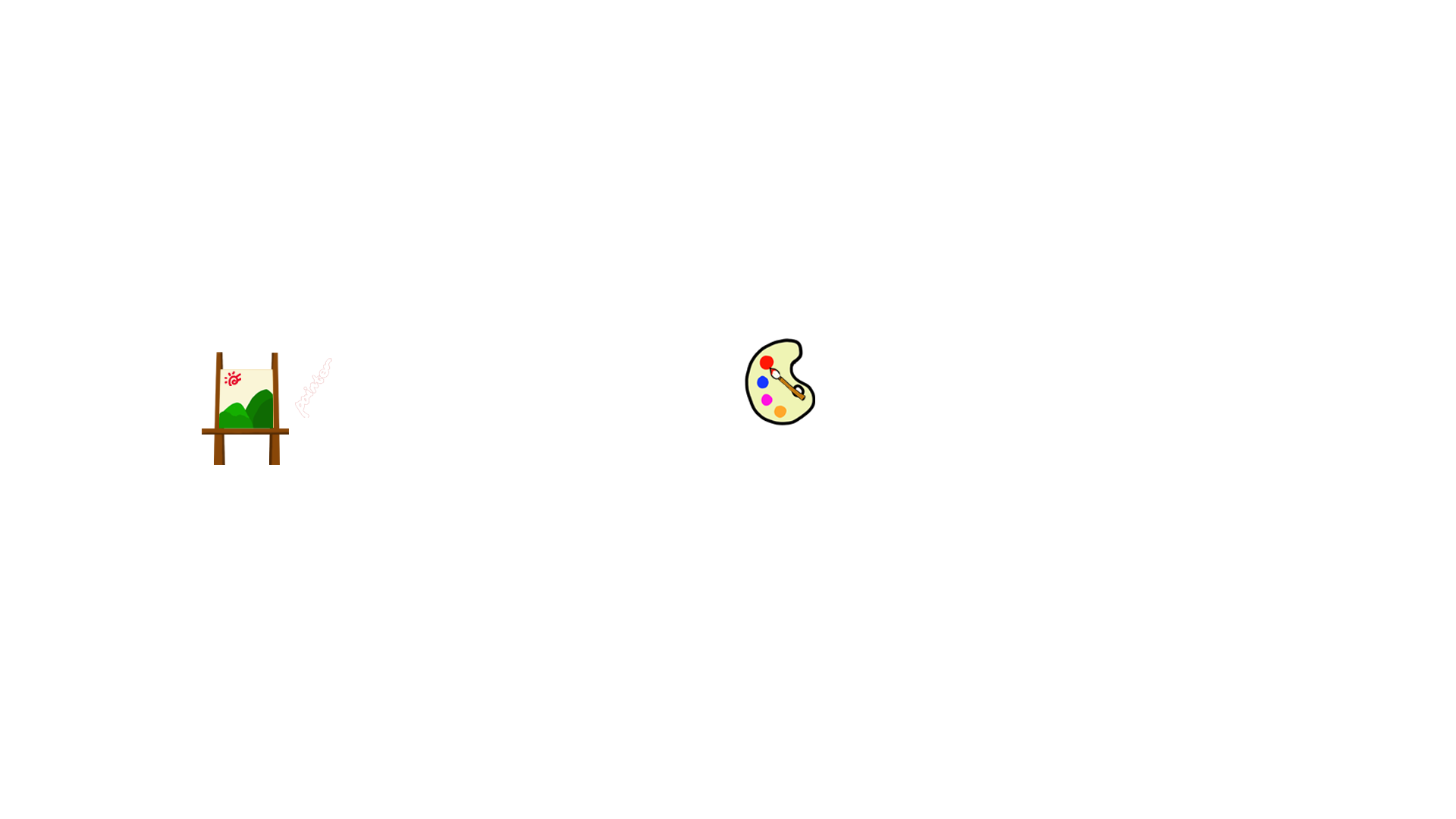 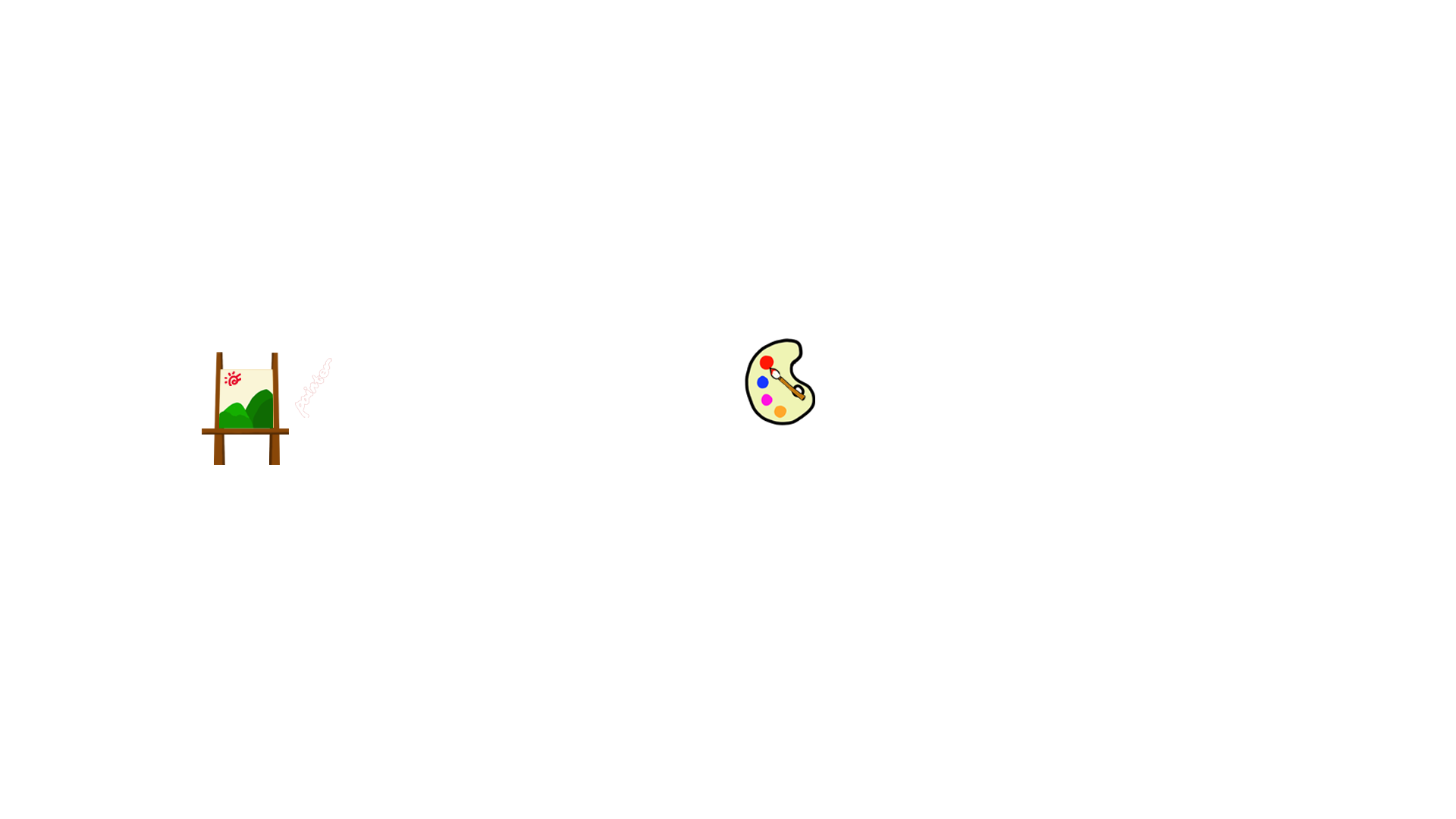 Tạm biệt!
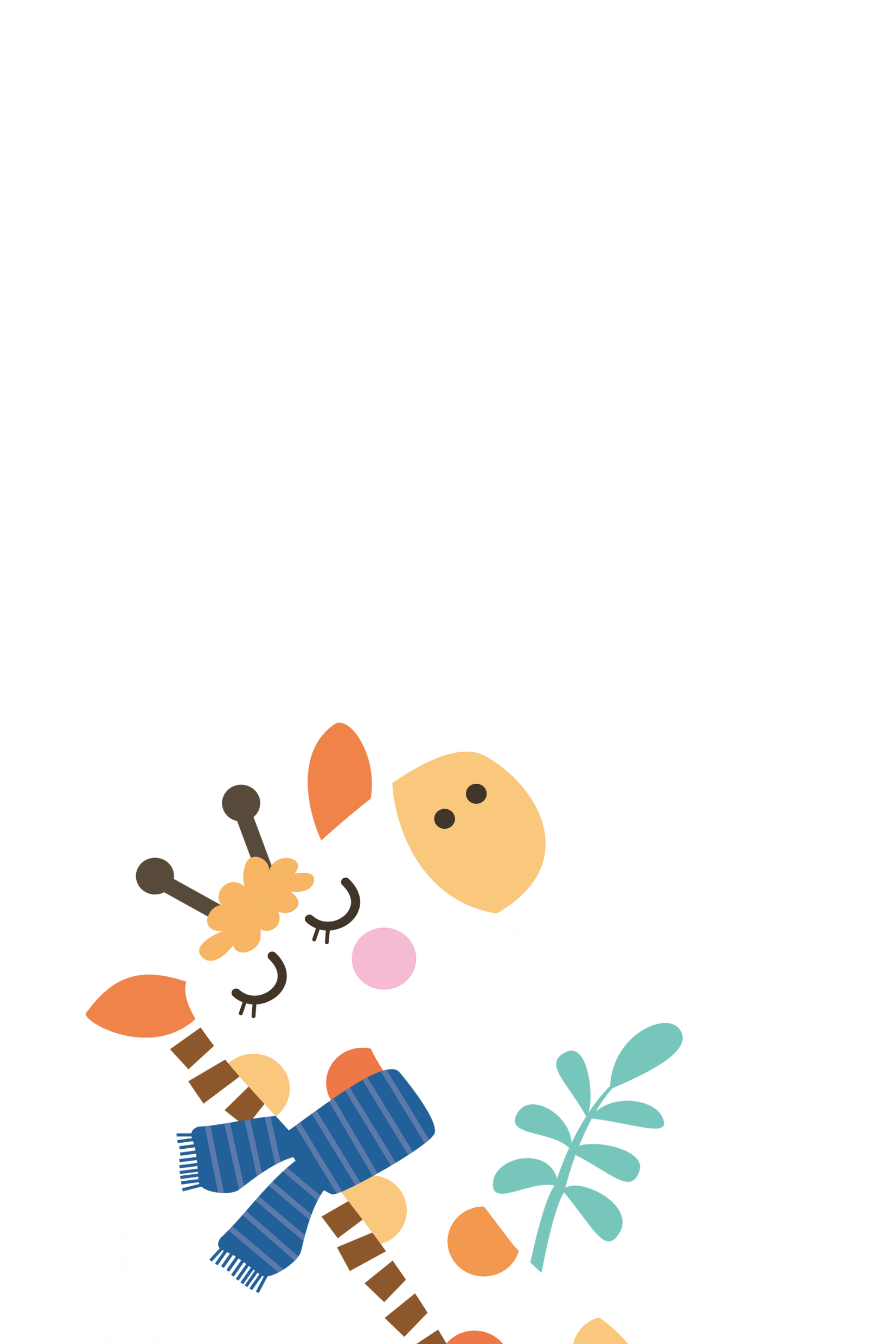 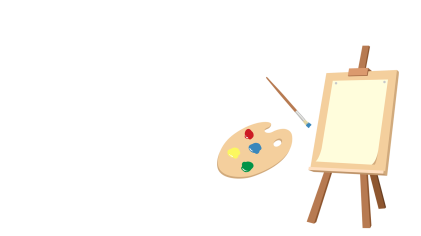 2. b) Tìm số dư của phép chia sau:
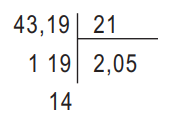 Số dư của phép chia là: 0,14
[Speaker Notes: Ngoài chuẩn]
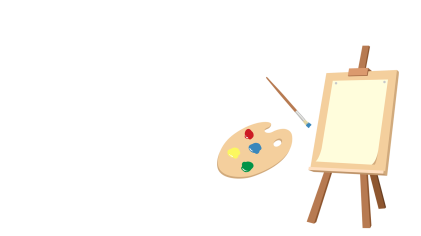 4. Có 8 bao gạo cân nặng 243,2kg. Hỏi 12 bao gạo như thế cân nặng bao nhiêu ki-lô-gam?
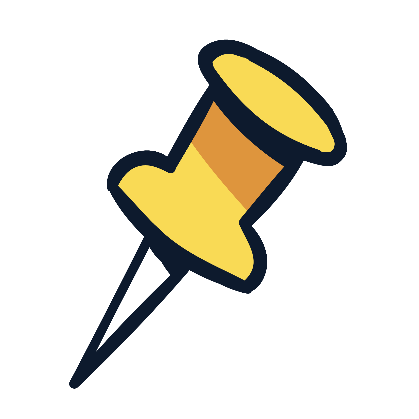 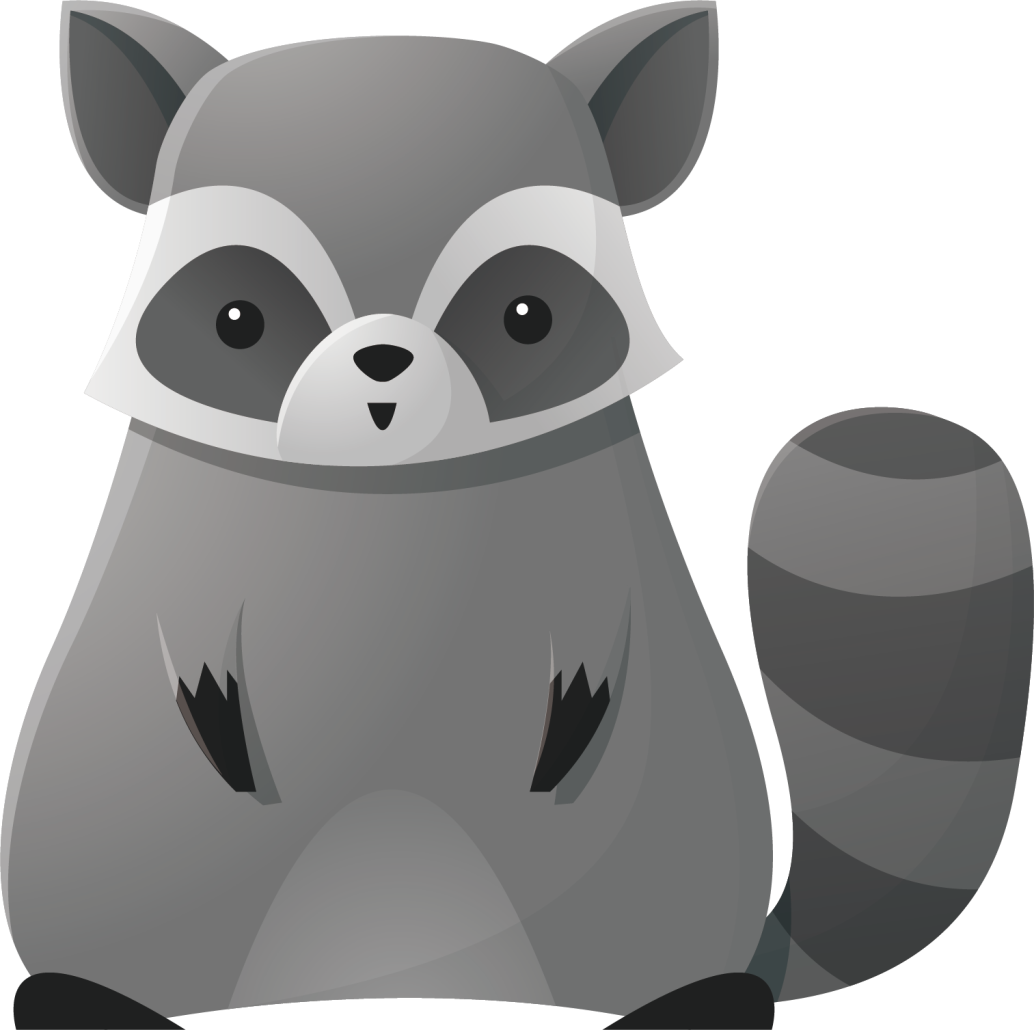 Một bao gạo cân nặng là:
243,2 : 8 = 30,4 (kg)
12 bao gạo cân nặng là:
30,4 × 12 = 364,8 (kg)
Đáp số: 364,8kg
[Speaker Notes: Ngoài chuẩn]